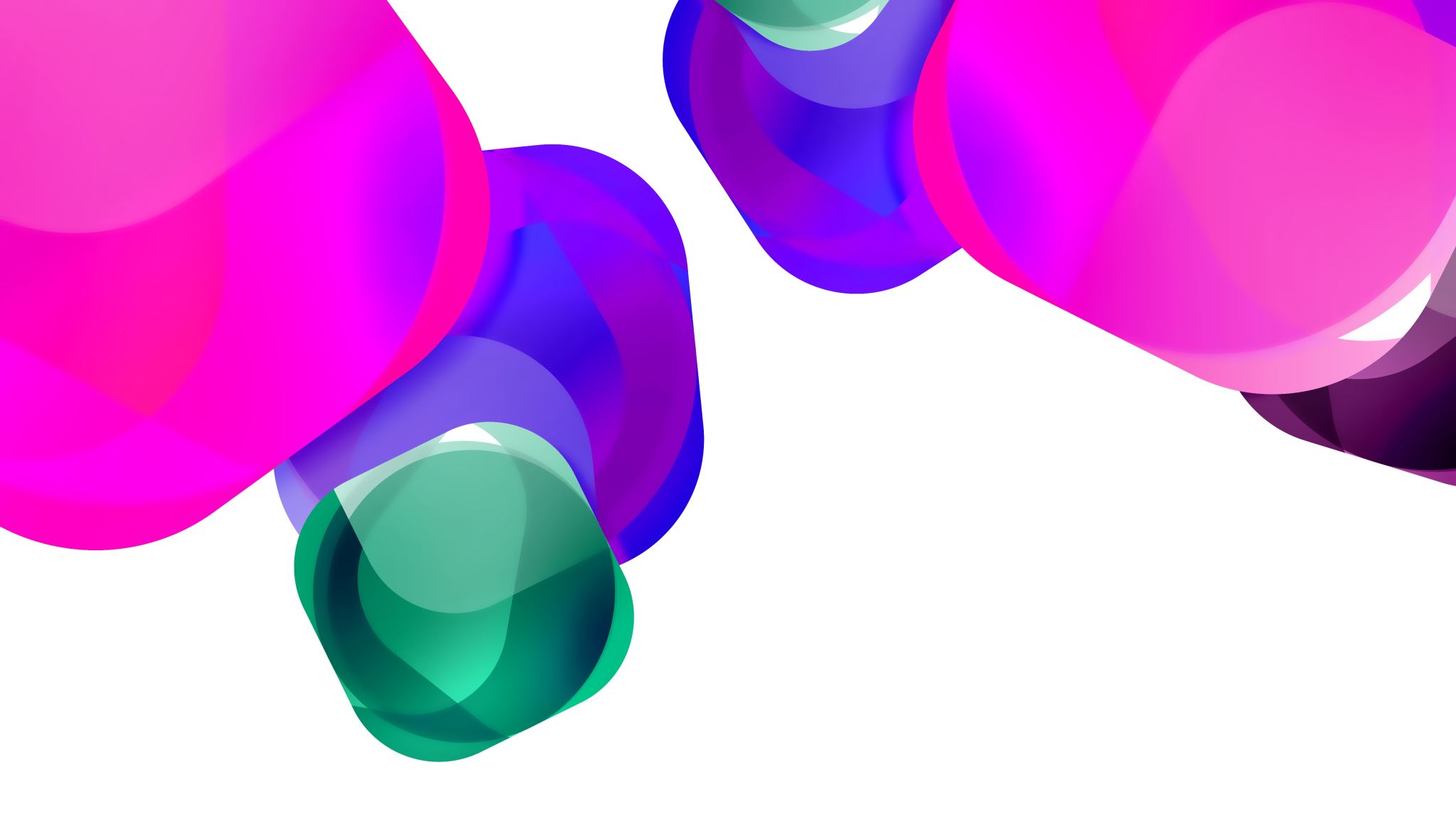 Projektna nastava u online okruženju
Sandra Boljunčić, učitelj savjetnik
OŠ Jurja Dobrile
Šk. god. 2020./2021.
eTwinning projekti
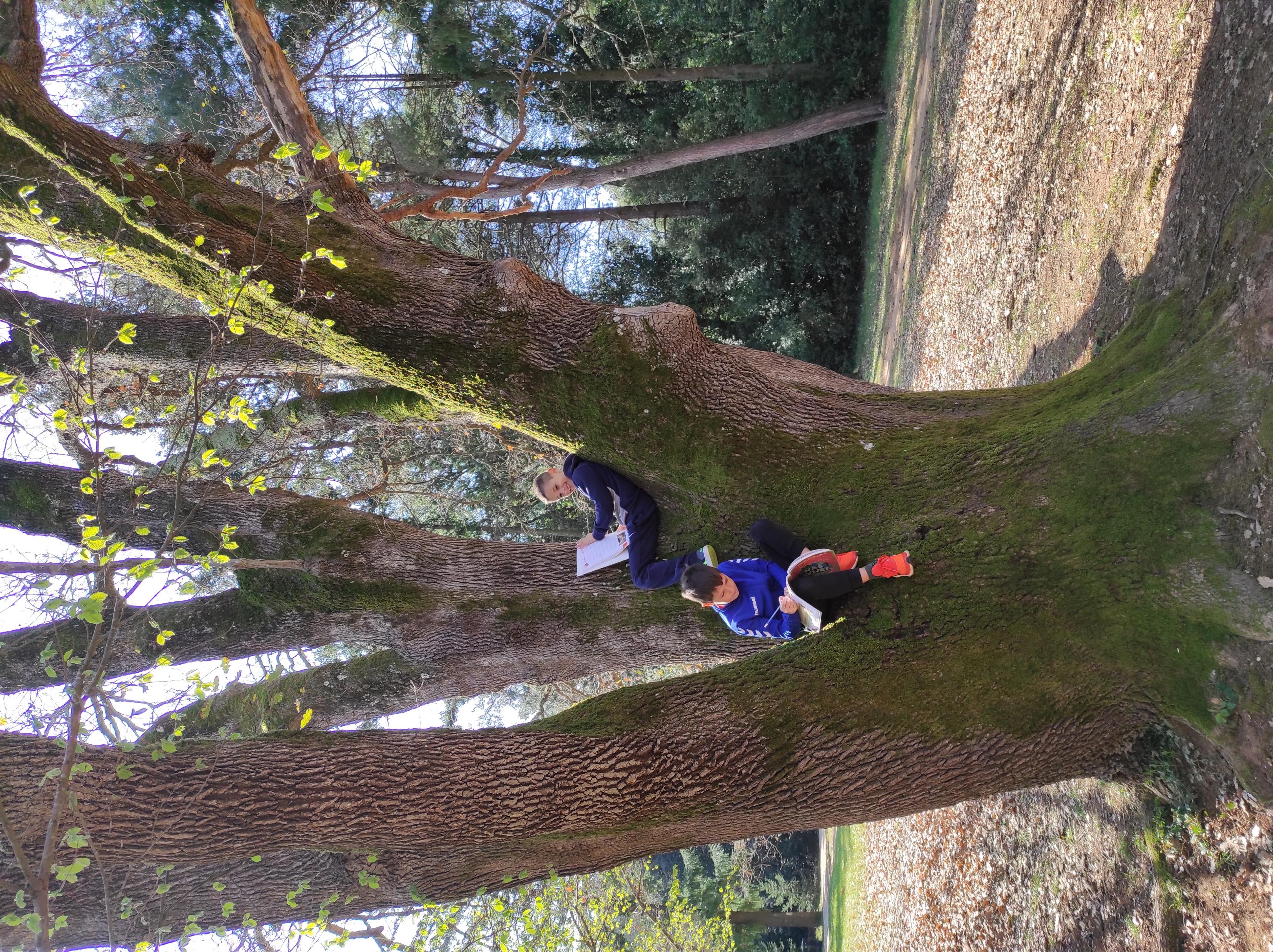 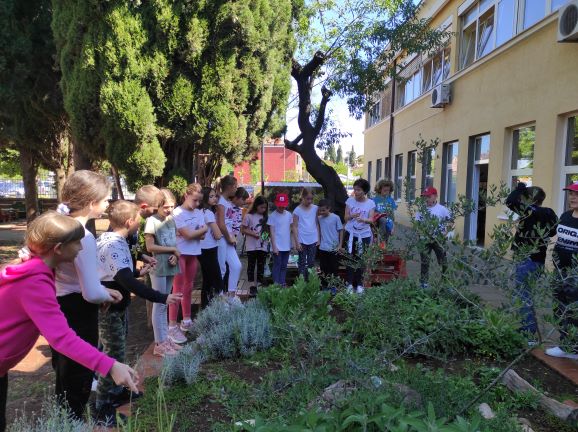 Živimo zeleno/Living greenly
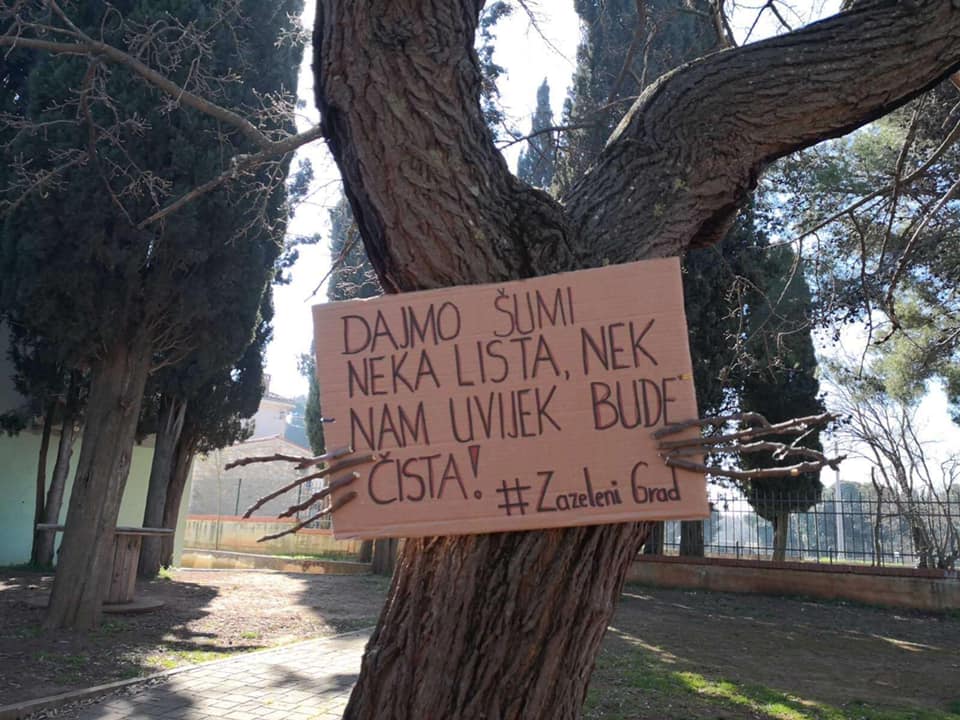 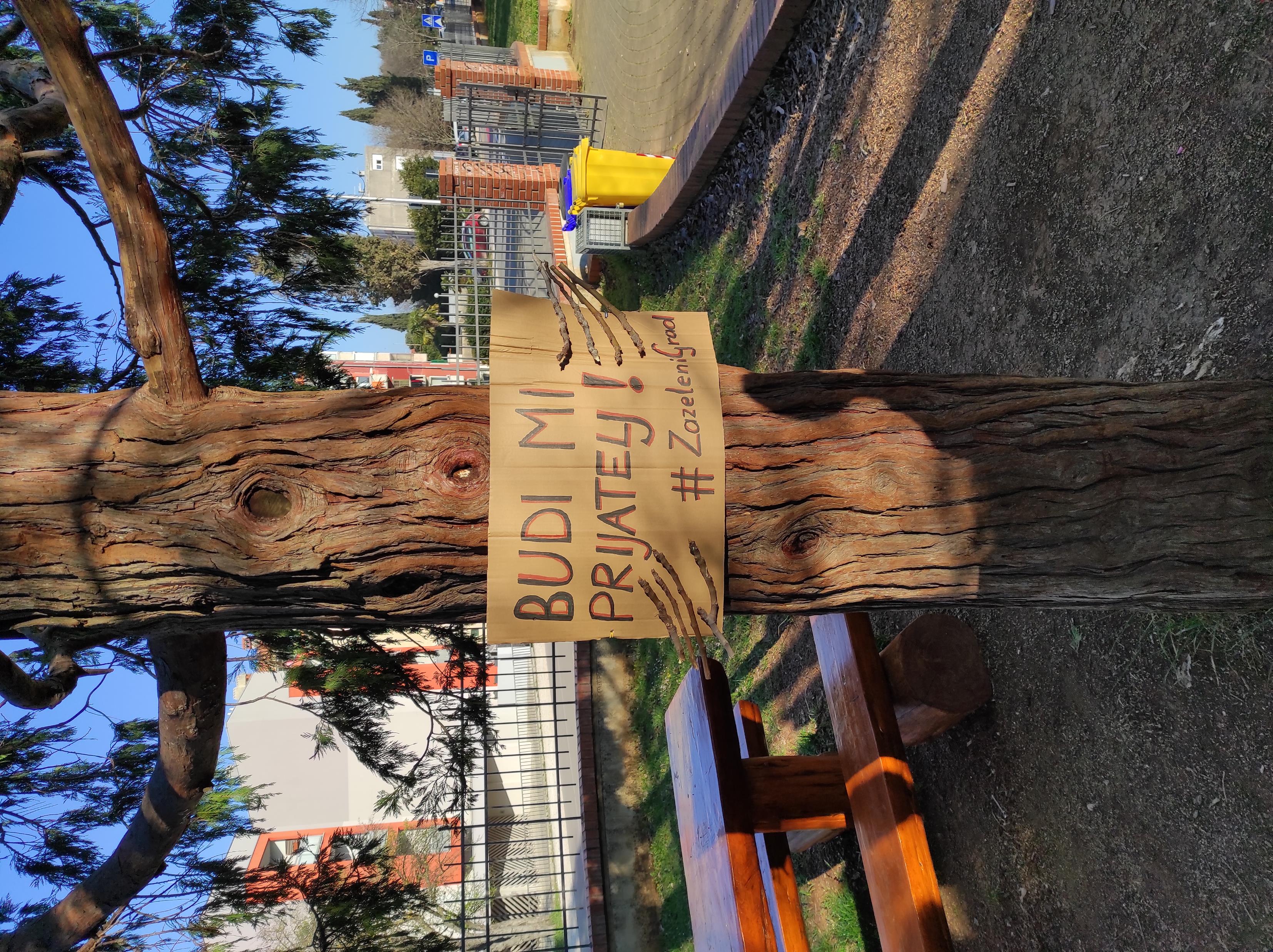 Živim zeleno/Living greenly
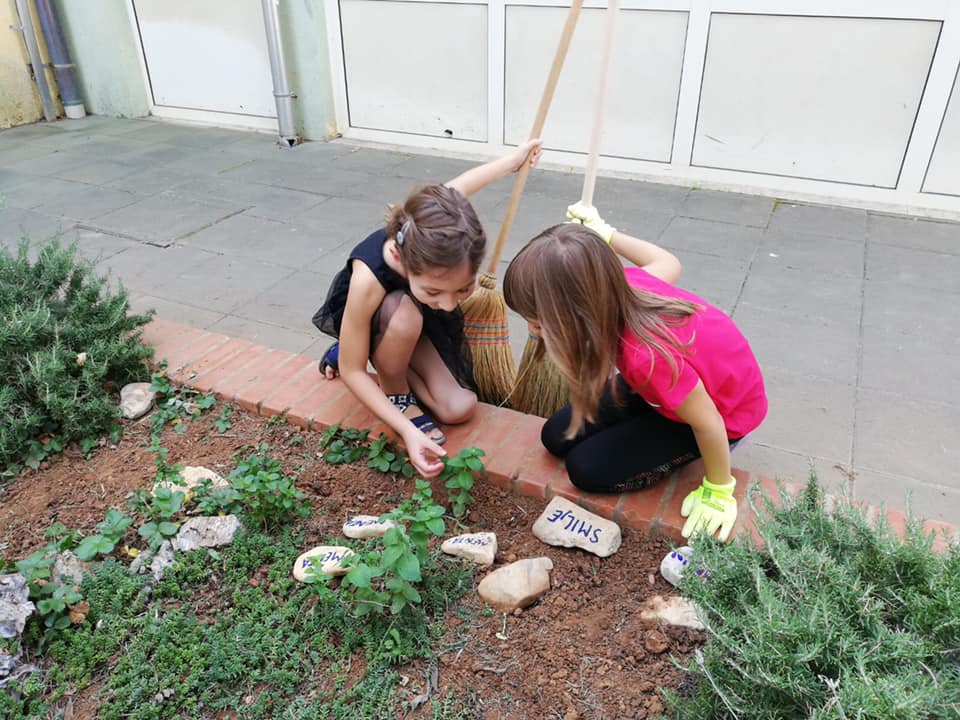 #ZazeleniGrad – „Kad bi drveće govorilo”
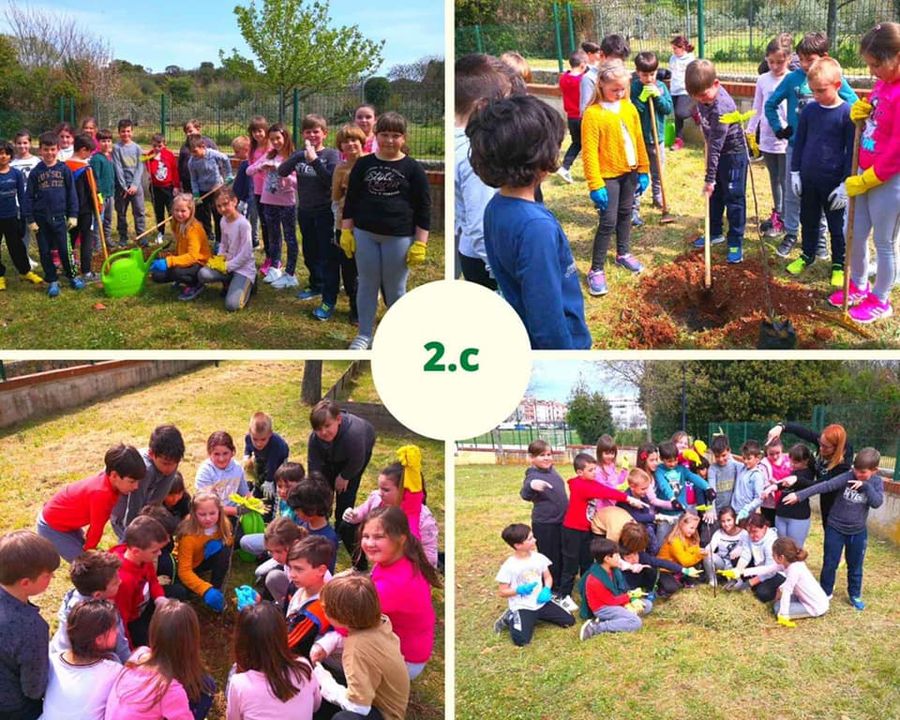 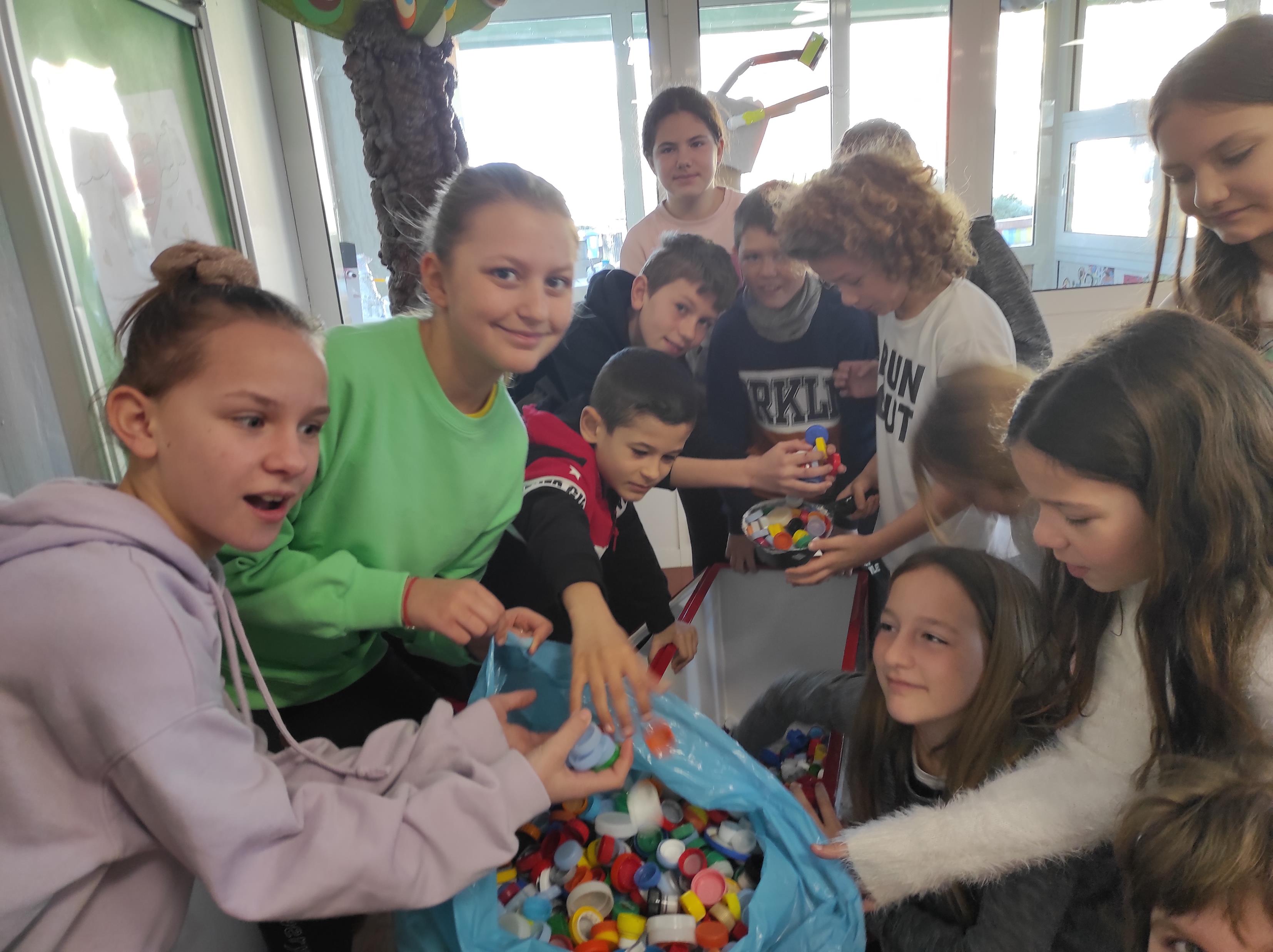 Misli globalno – djeluj lokalno
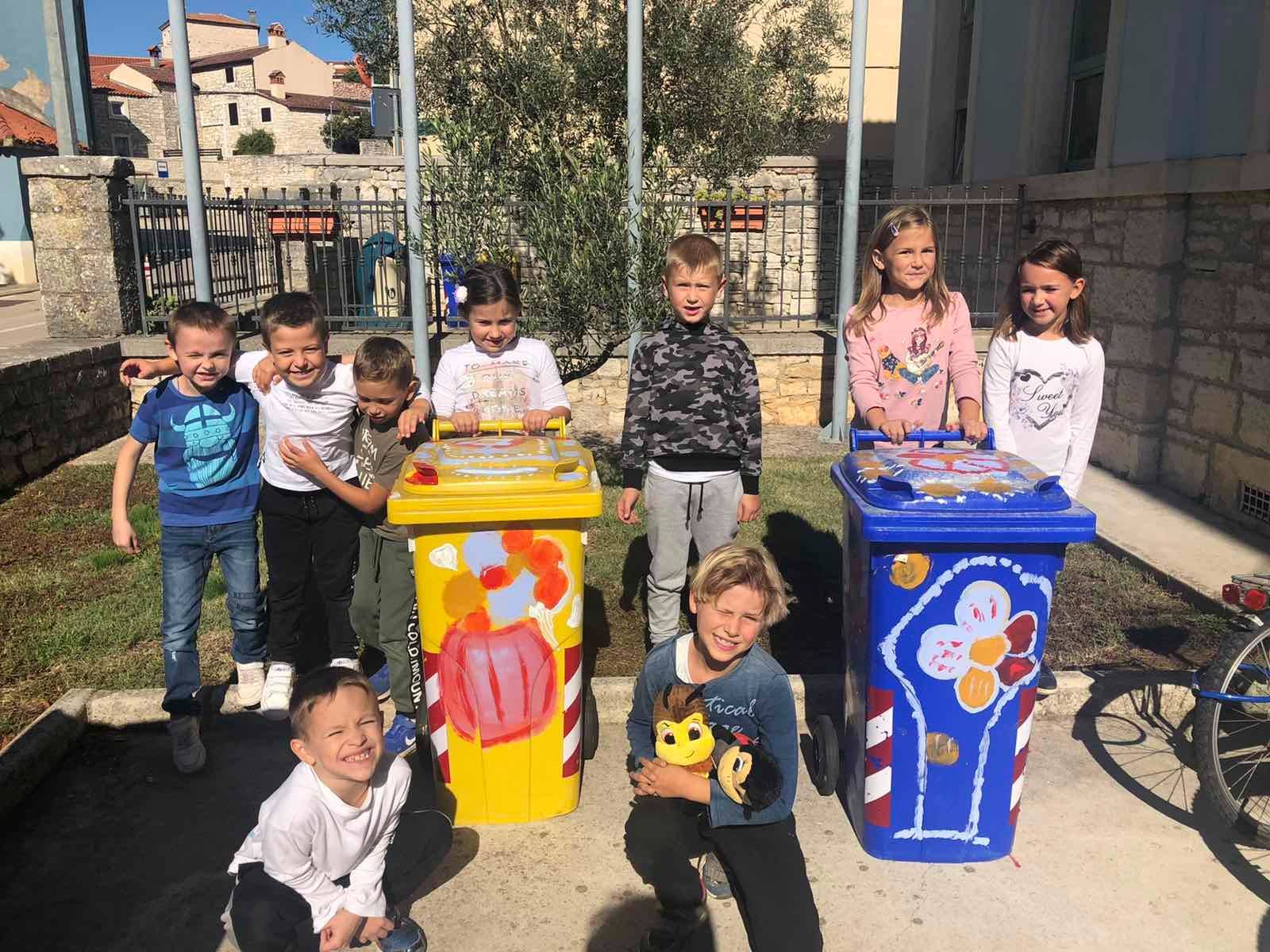 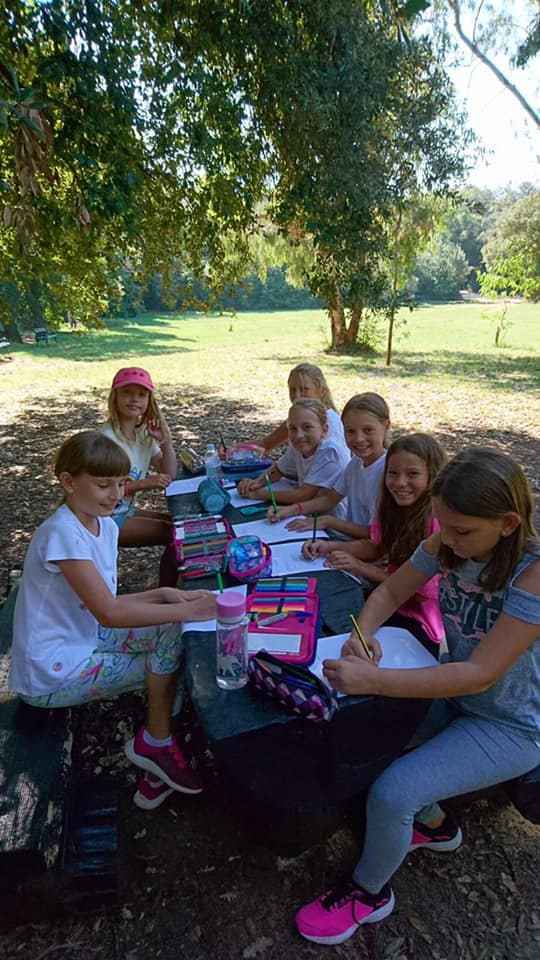 Zelena učionica
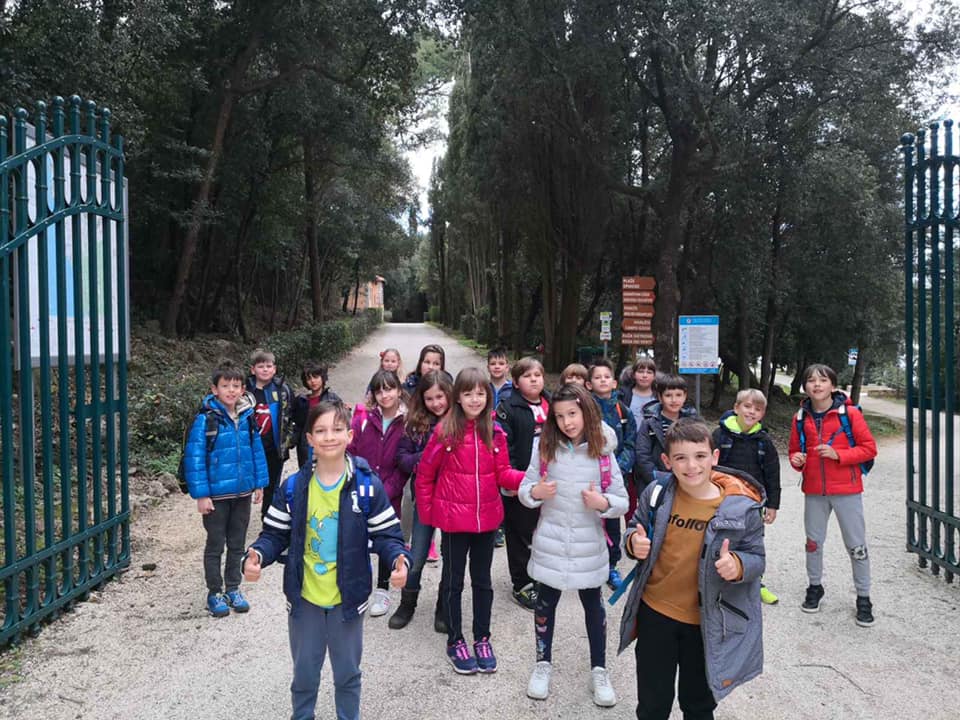 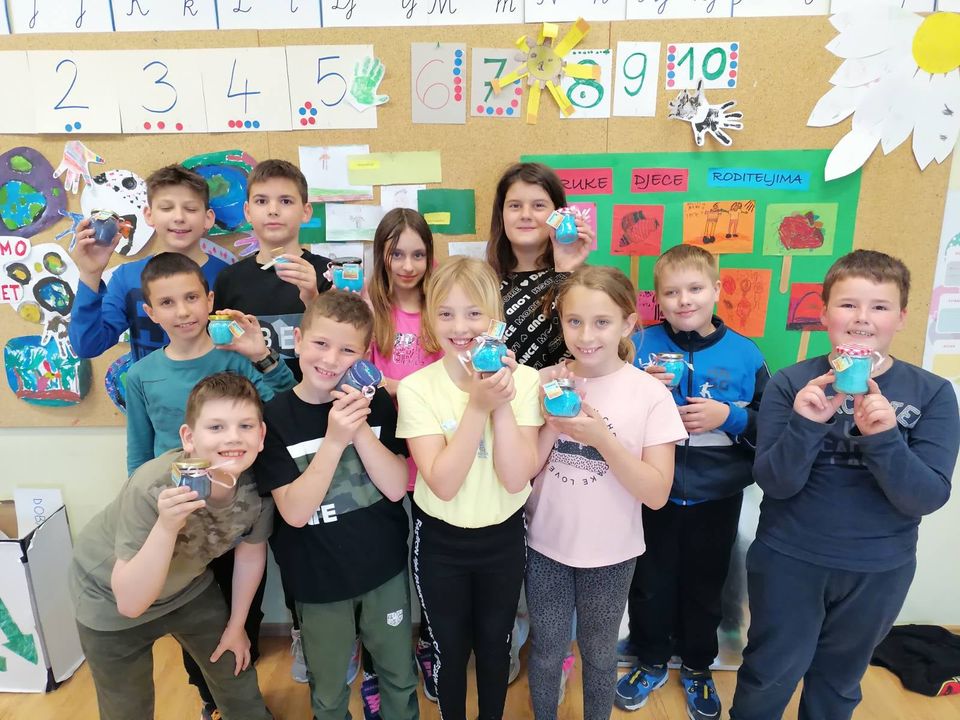 Uz čitanje riječi rastu
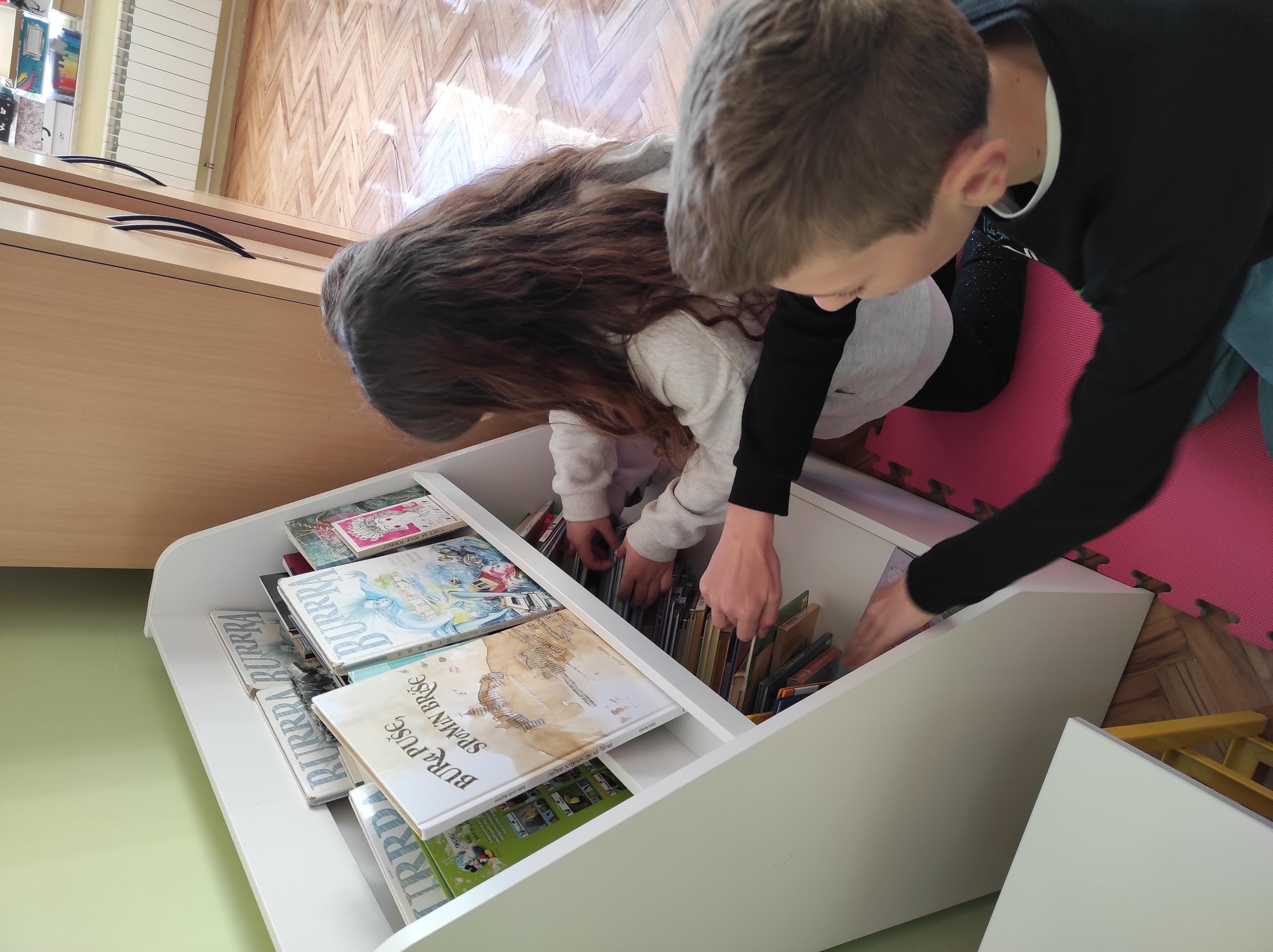 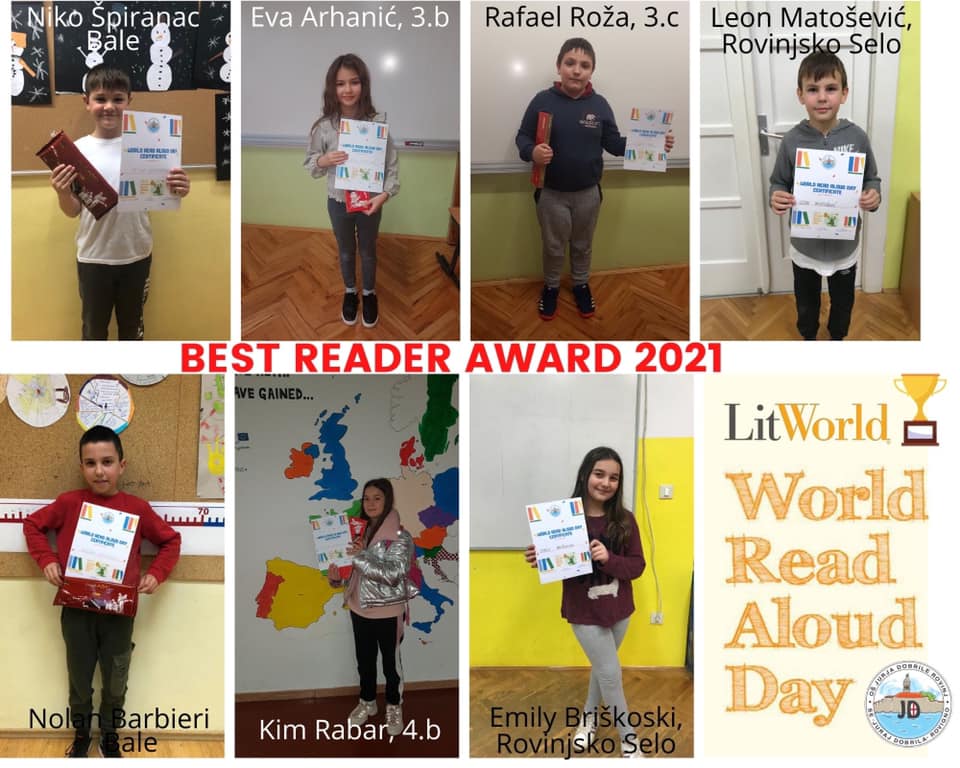 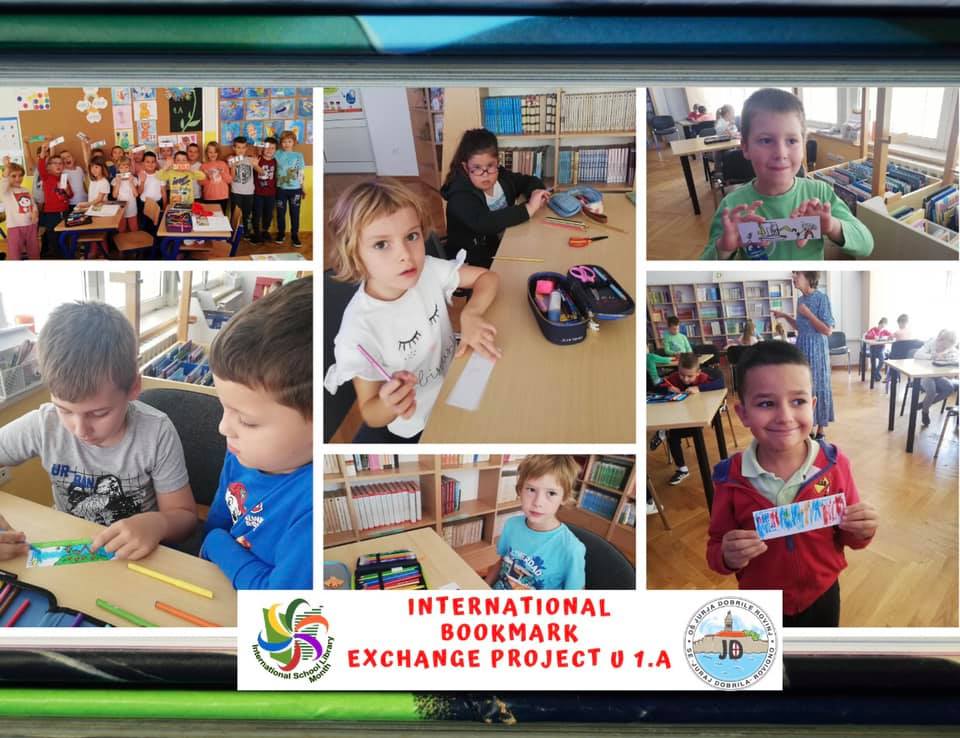 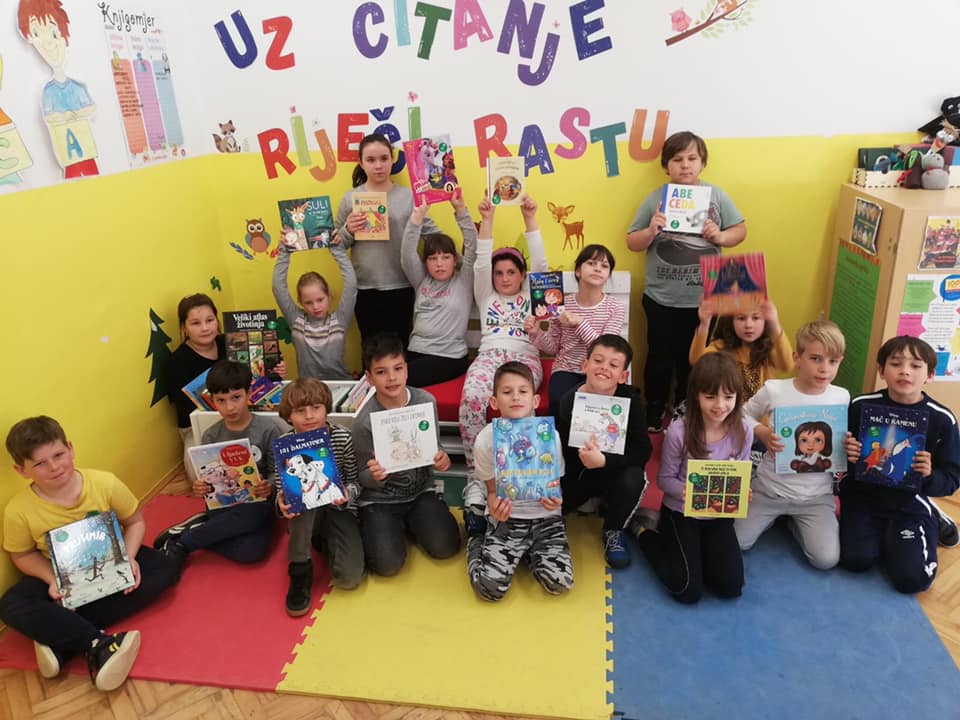 Knjige – naši prijatelji
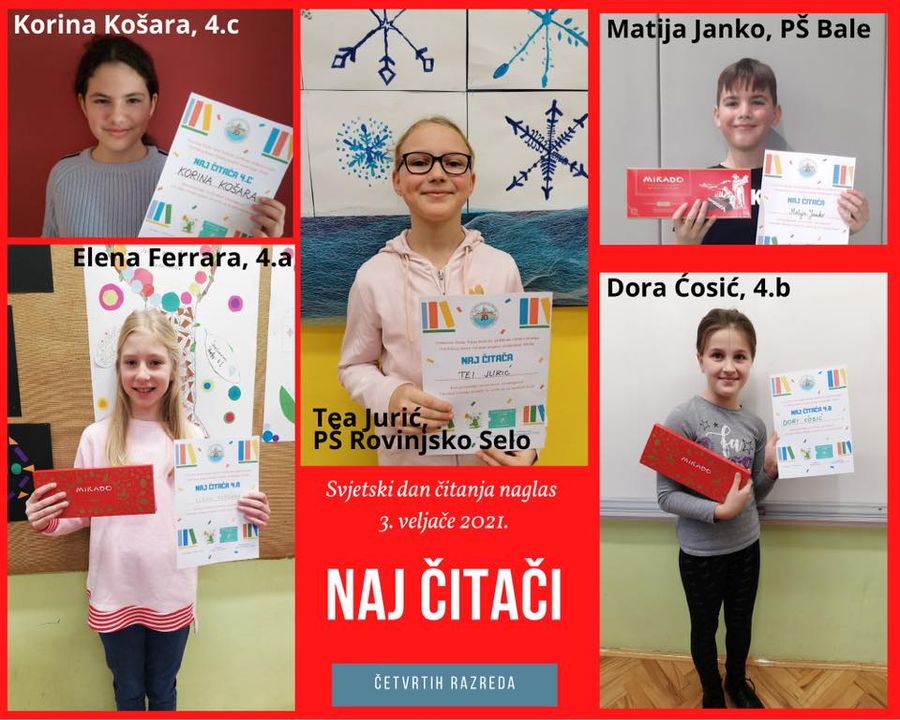 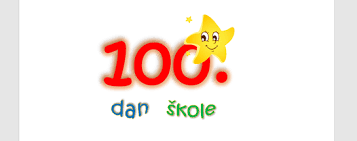 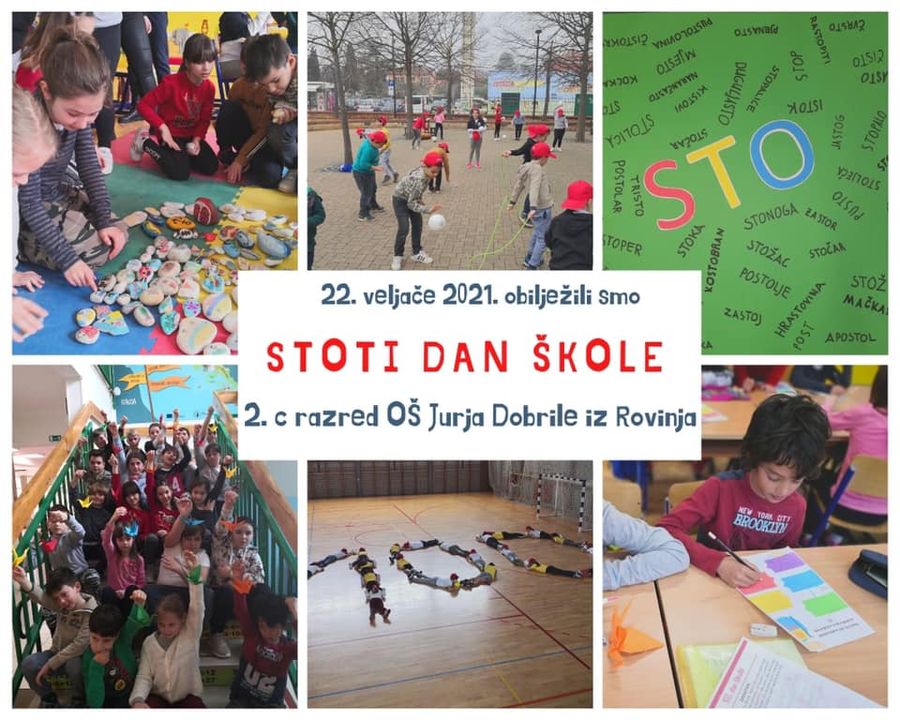 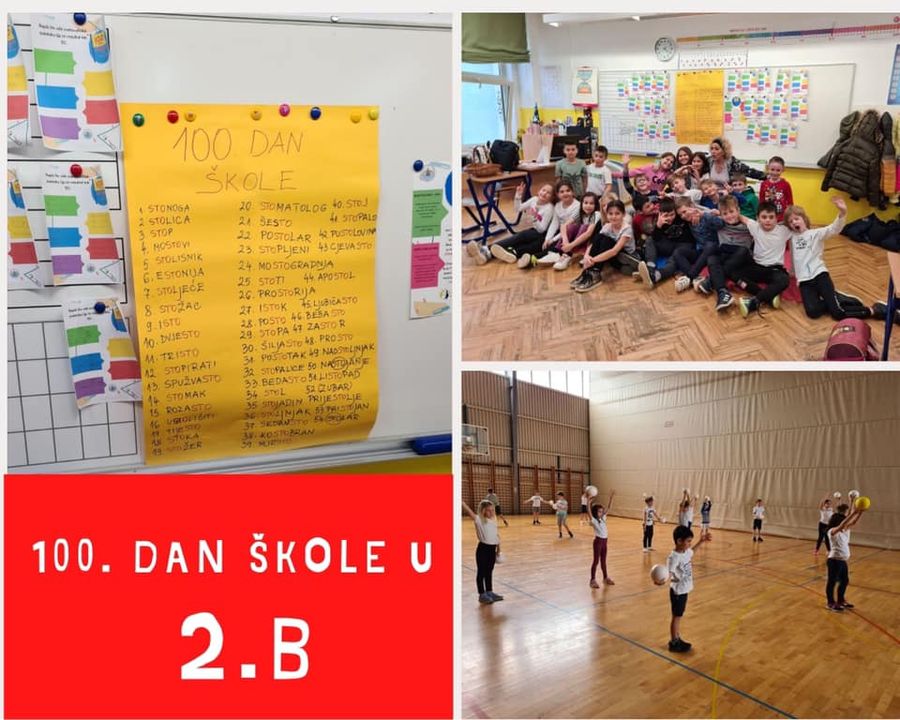 100. dan škole
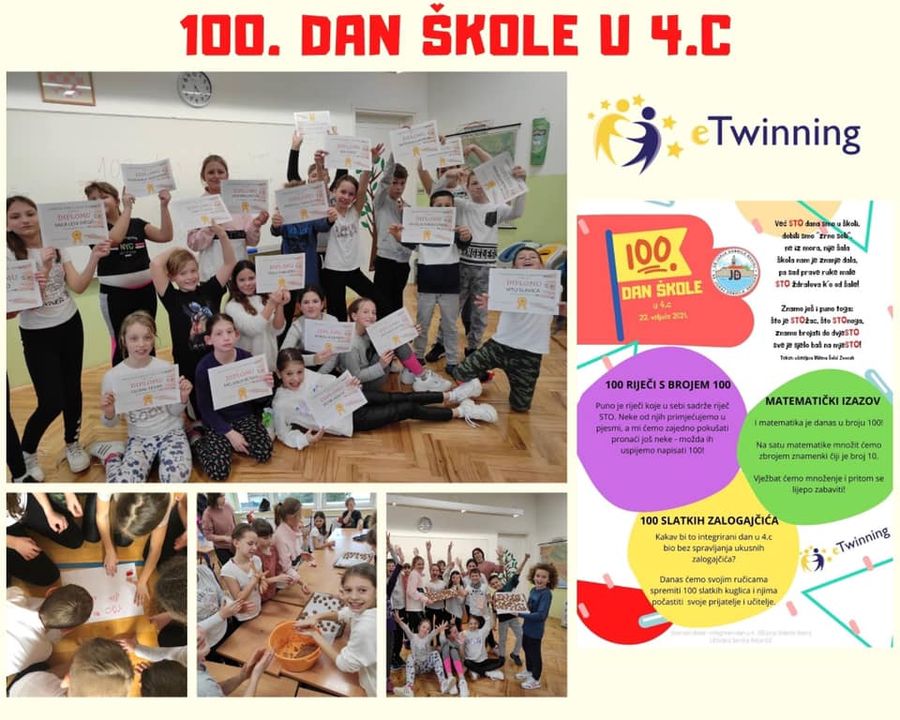 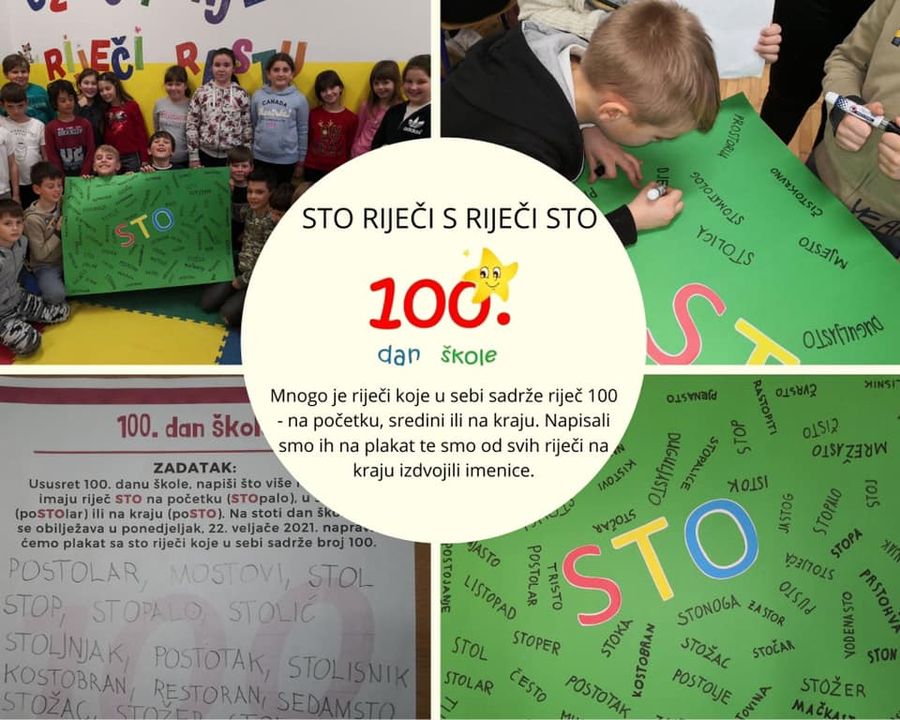 CILJEVI - poticanje čitalačke pismenosti i stvaranje kreativnog poticajnog školskog okruženja, aktivno promišljanje o okruženju, učenje istražujući, suradnja s vršnjacima iz europskih zemalja, razmjena mišljenja i ideja
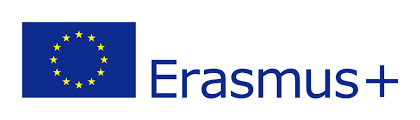 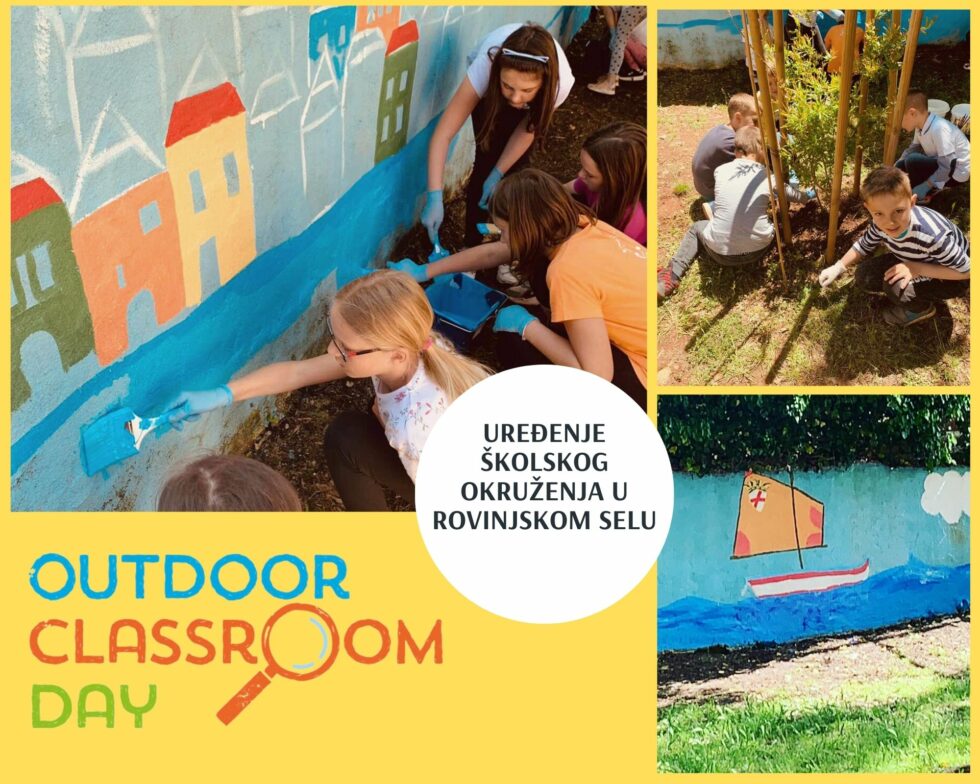 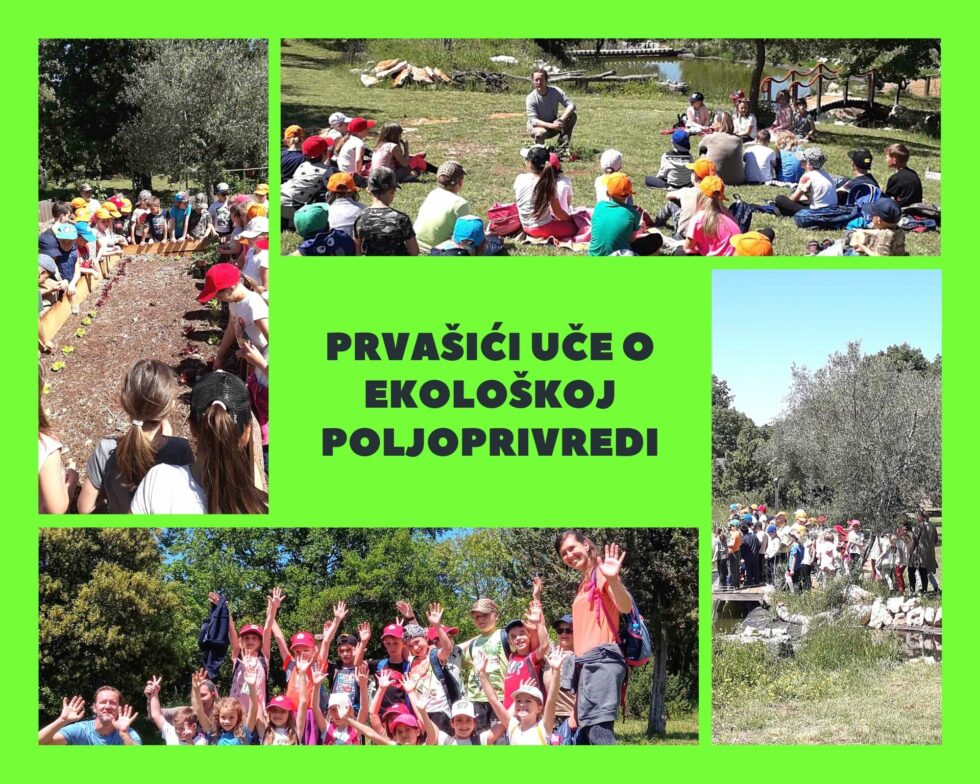 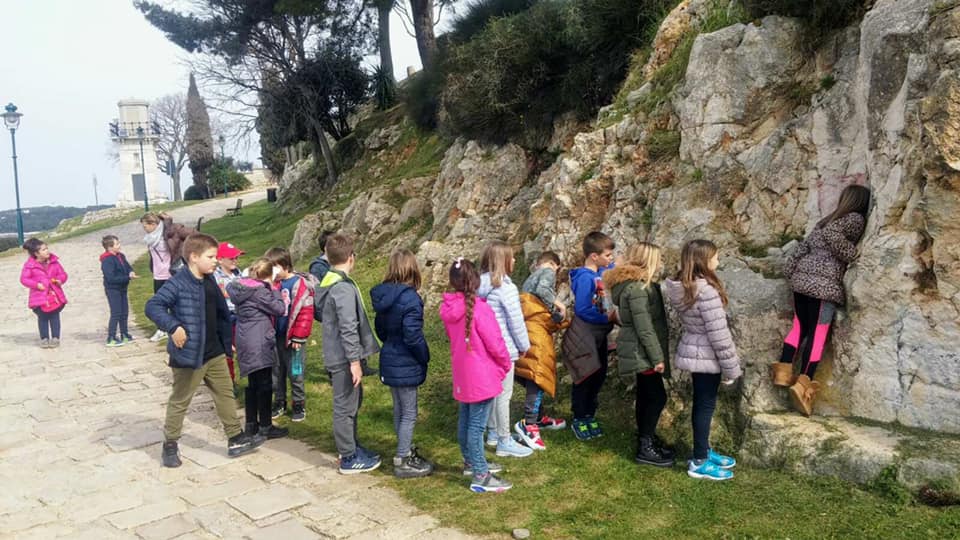 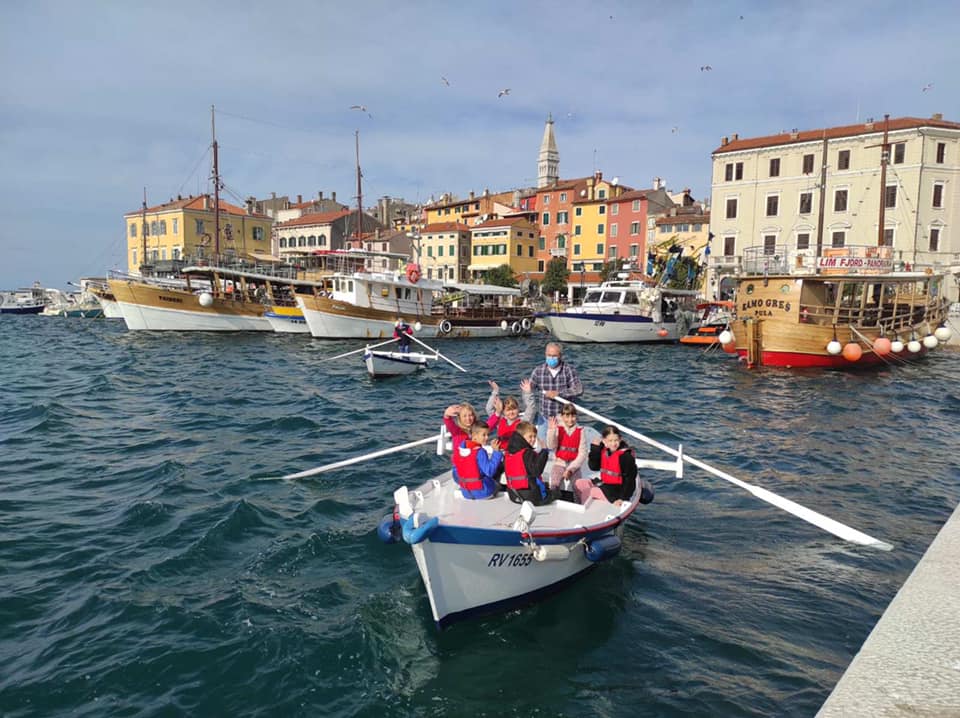 Timski rad i iskustveno učenje
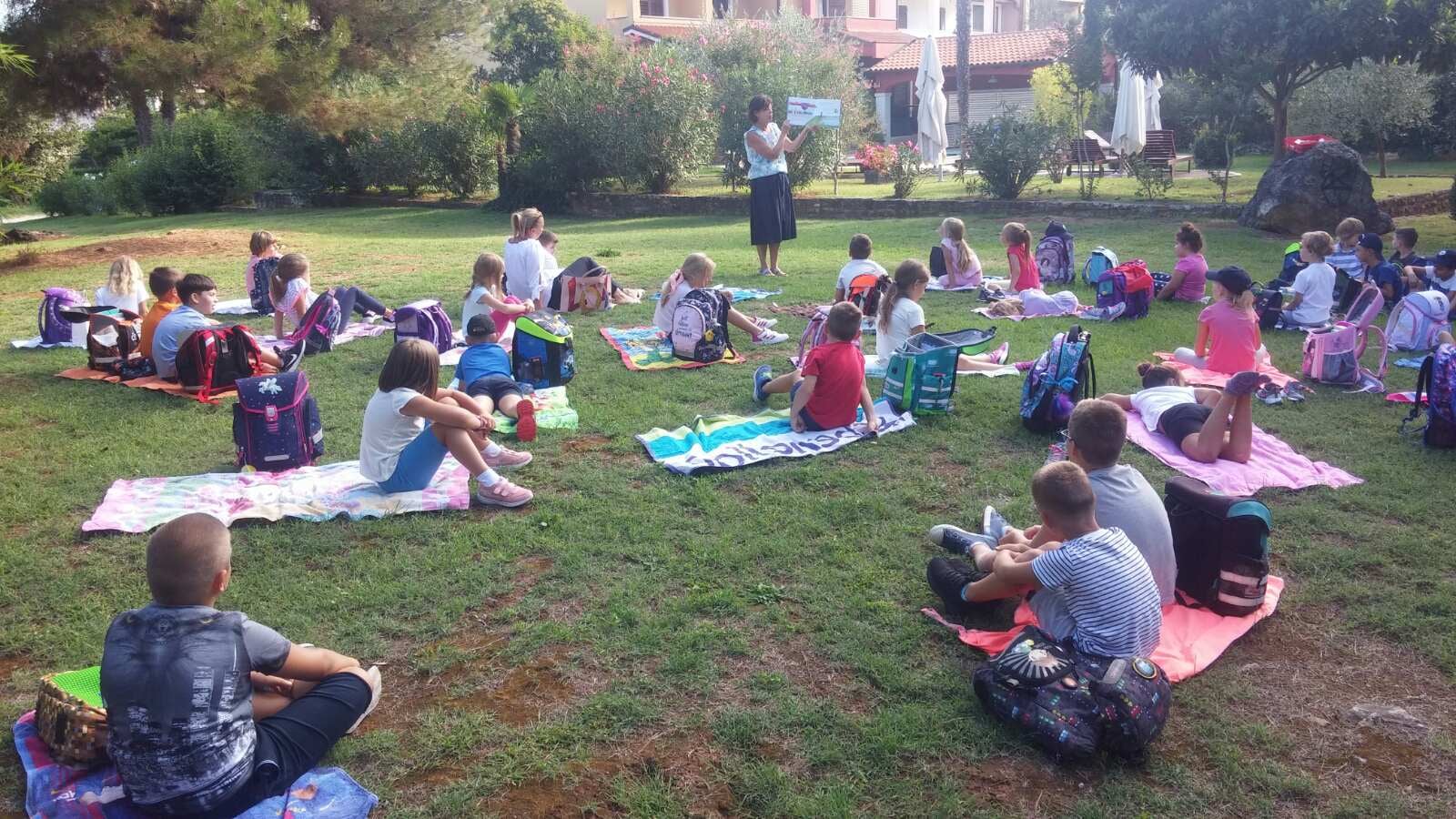 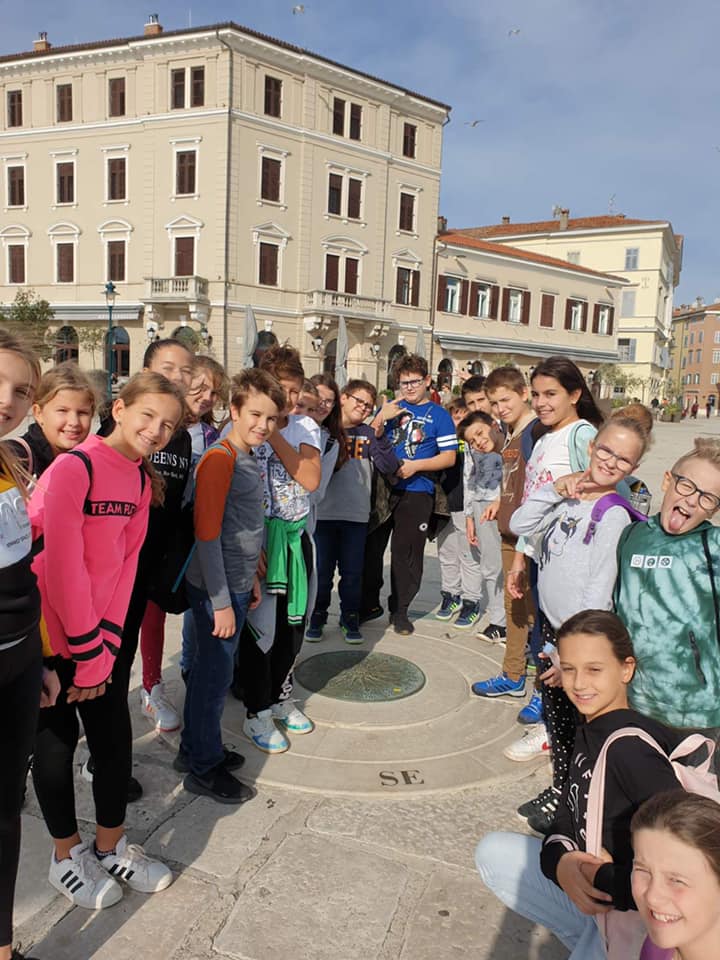 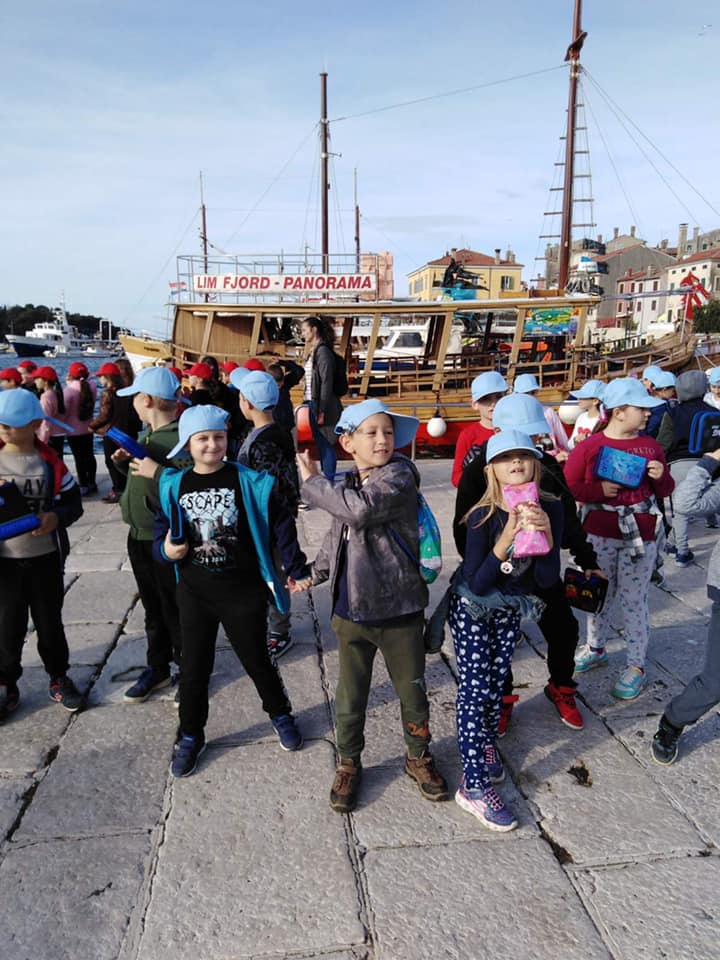 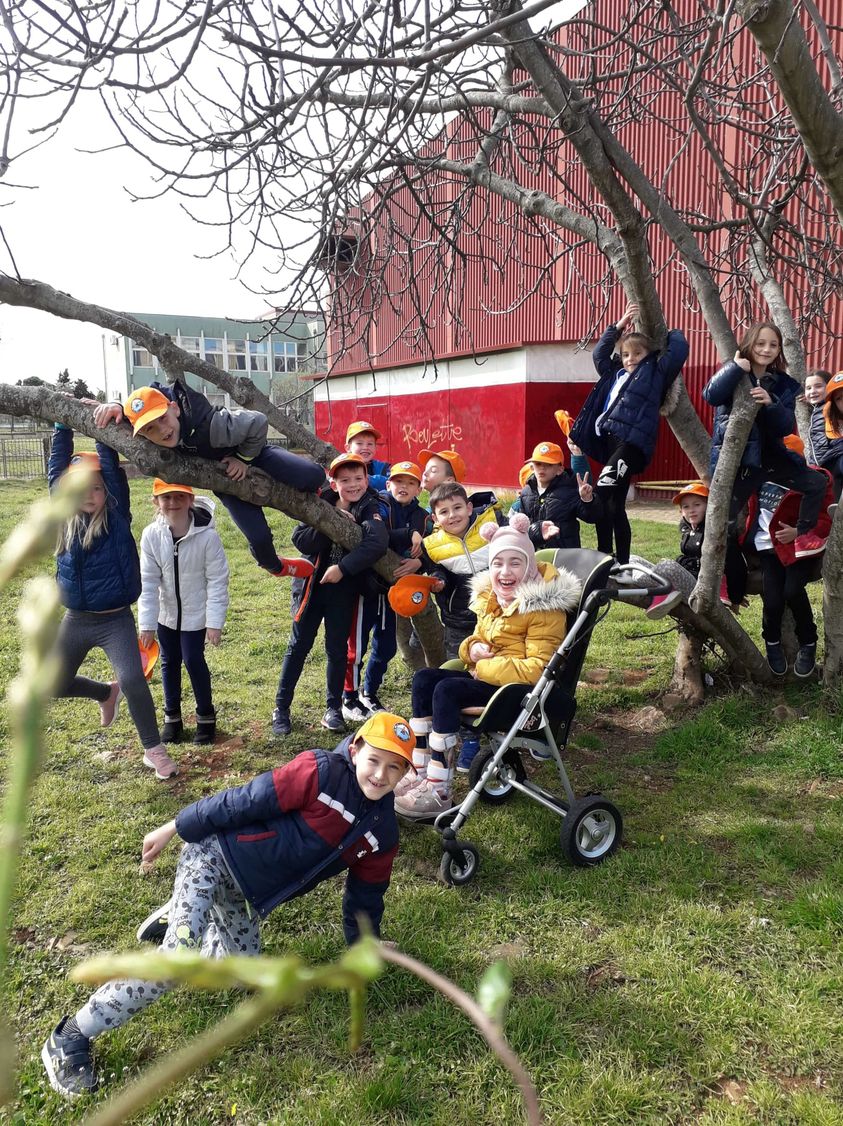 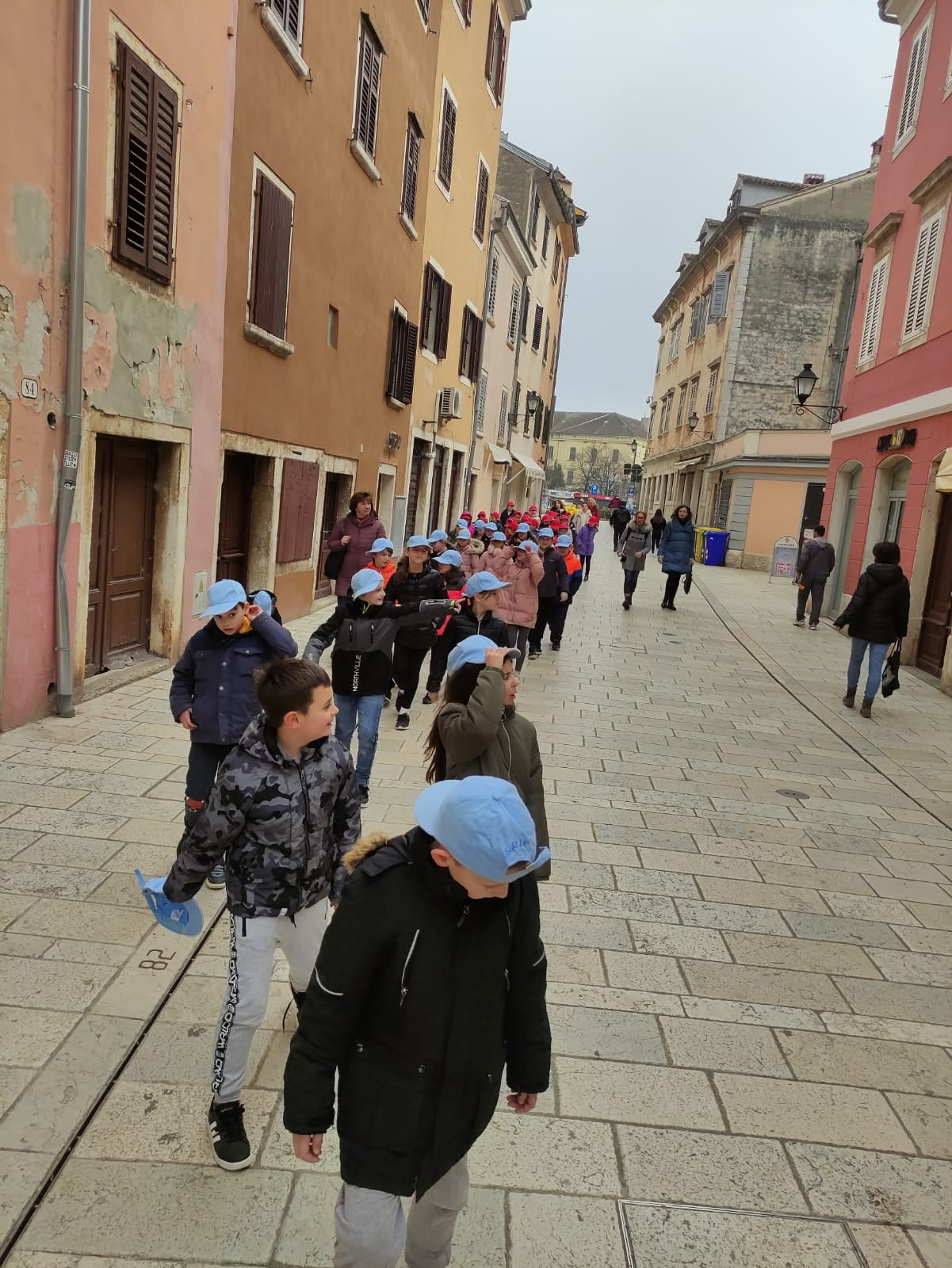 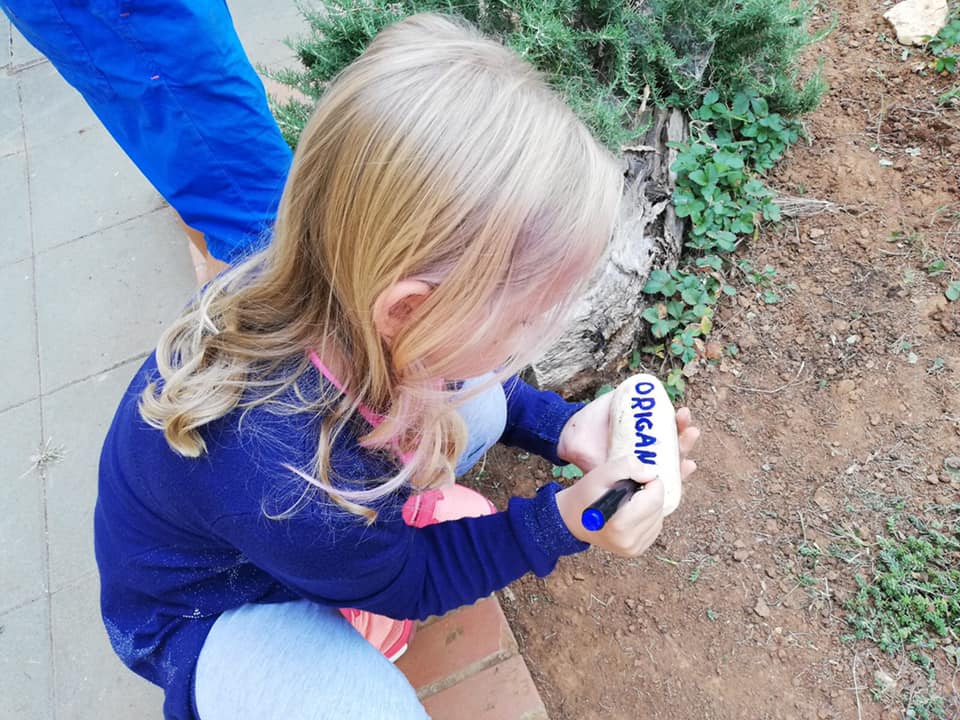 Suradnja
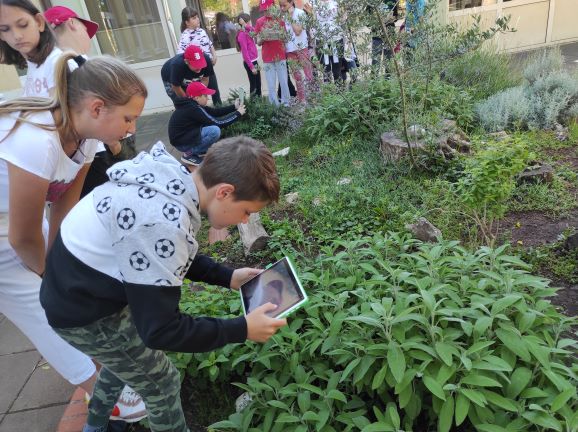 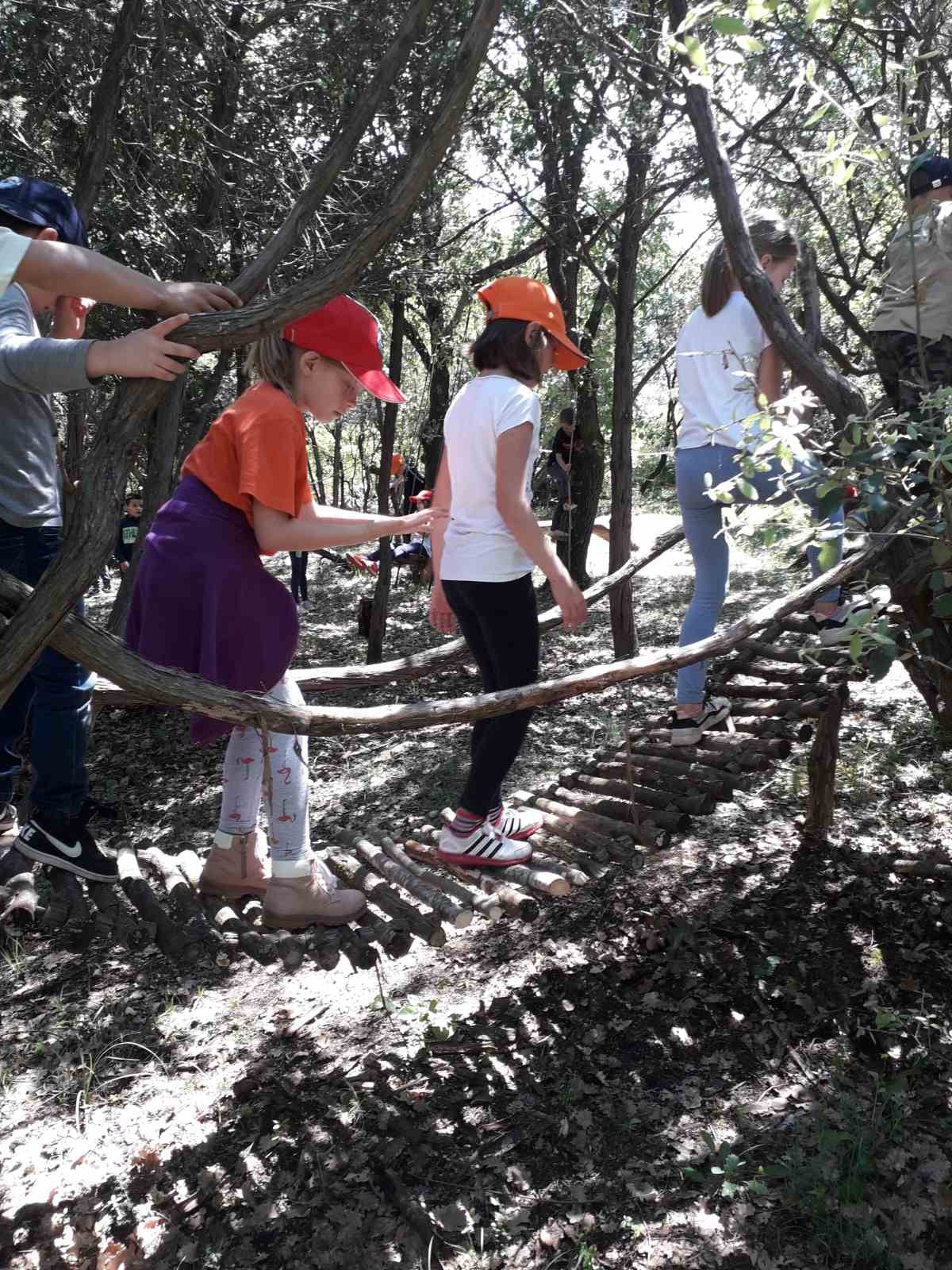 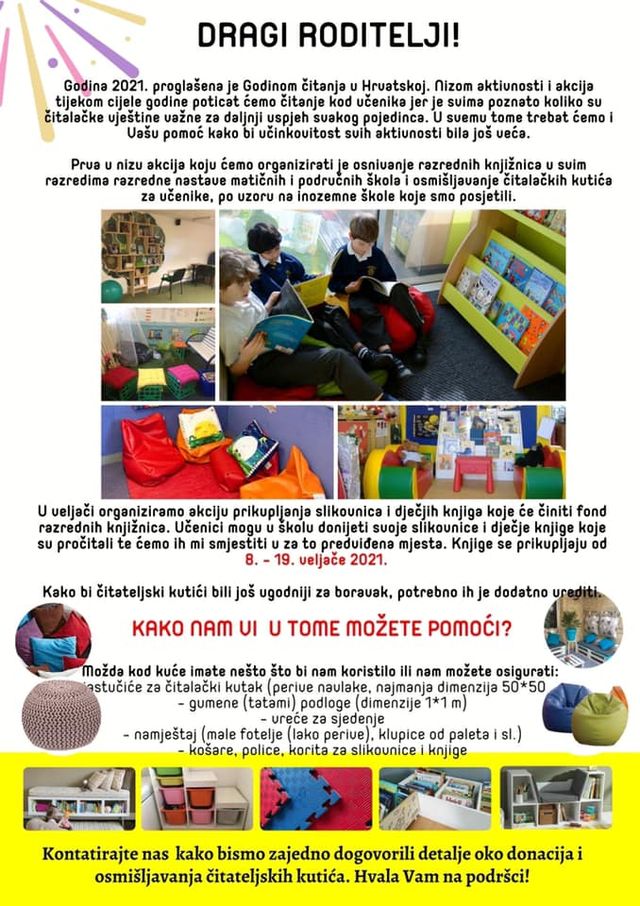 Međunarodni i nacionalni projekti
Naša mala knjižnica
Ki je ki u istarskoj čakavici
Slikovnica – ekran u svijet
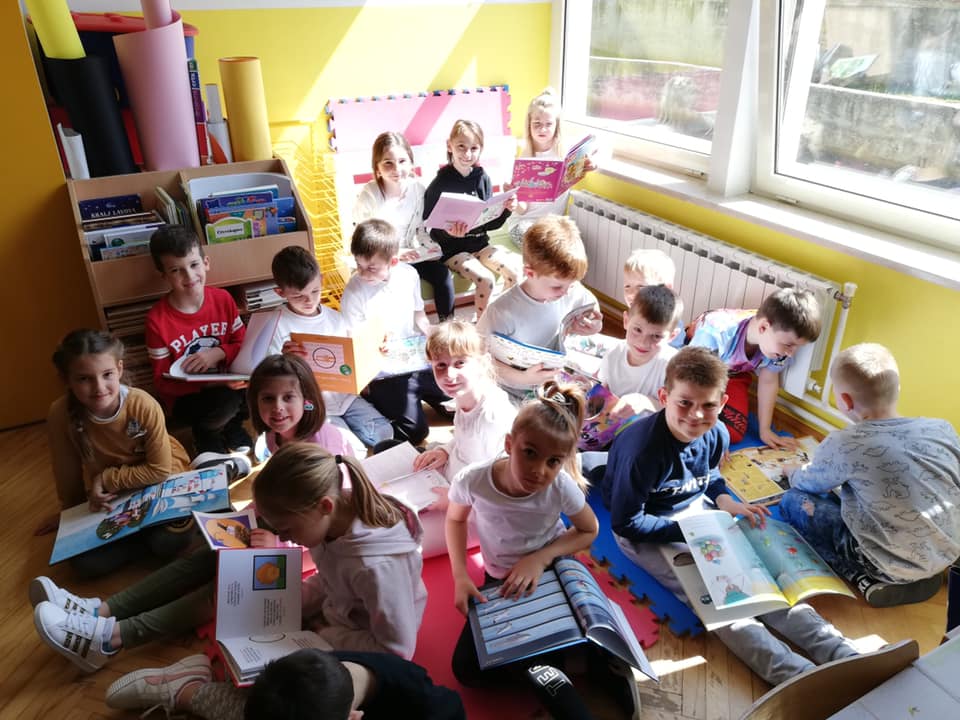 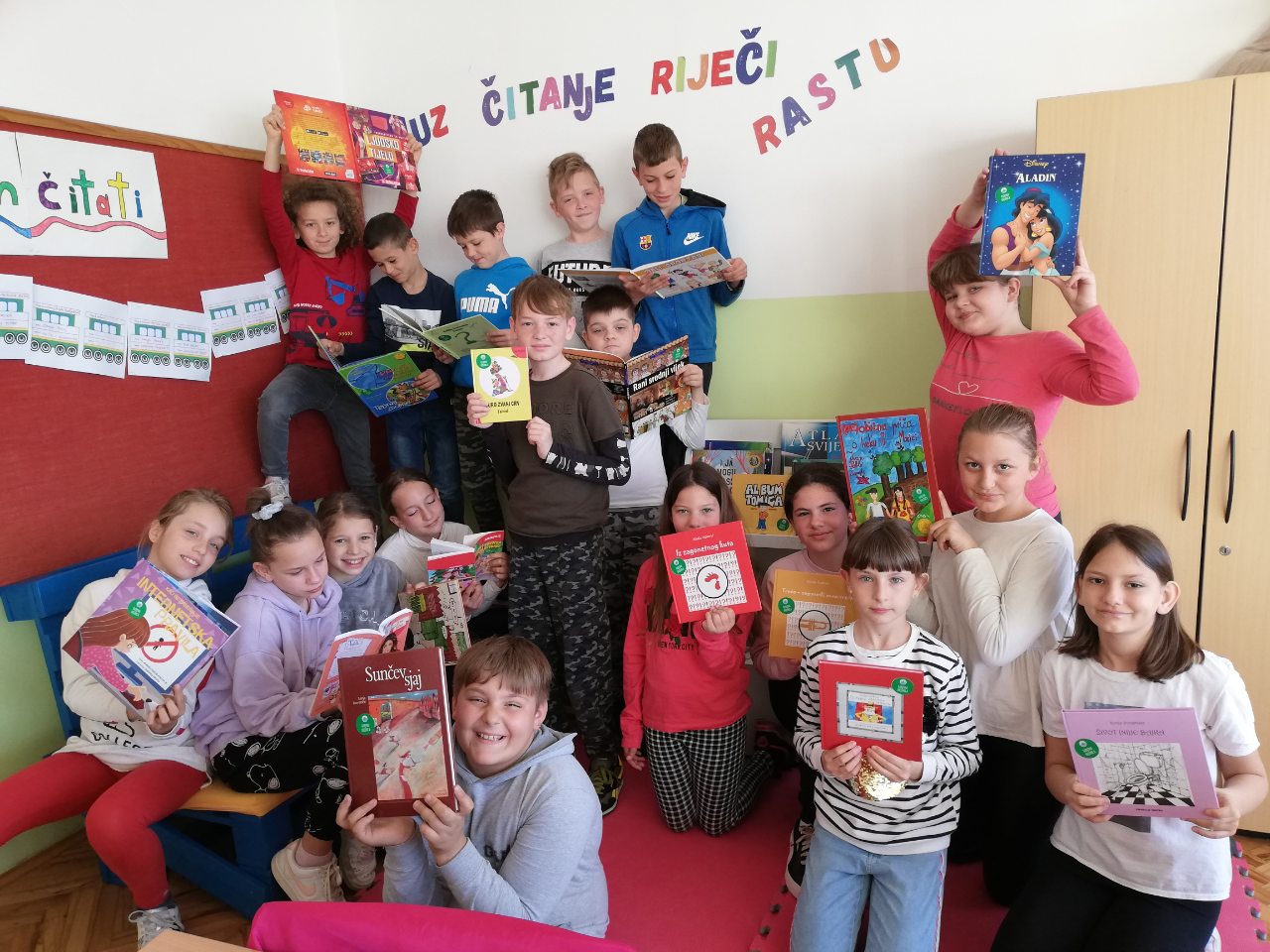 Naša mala knjižnica
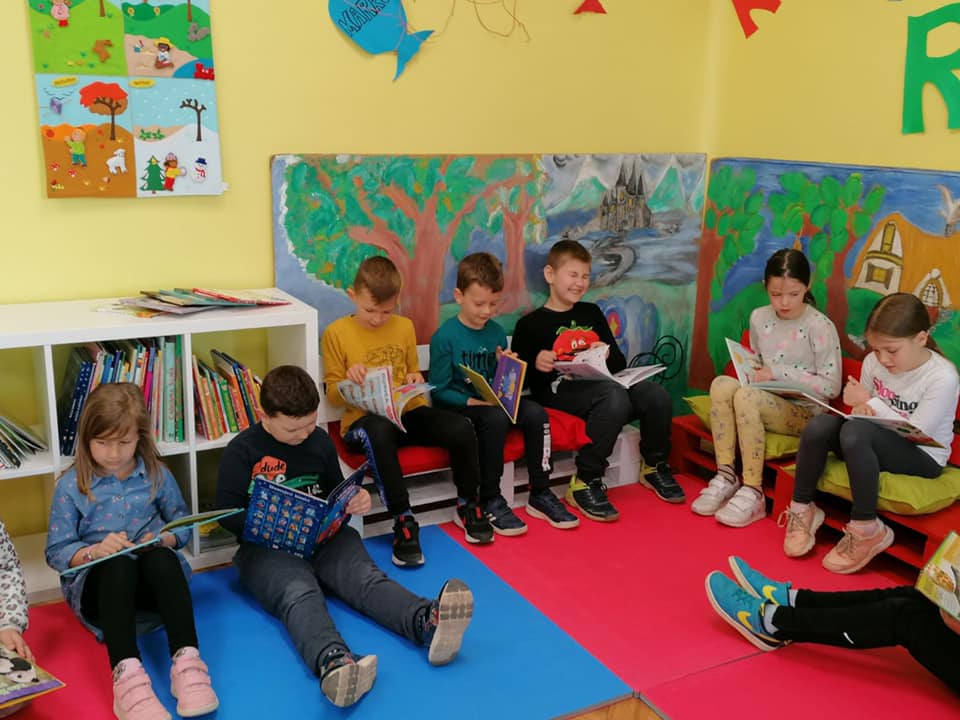 Ki je ki u istarskoj čakavici
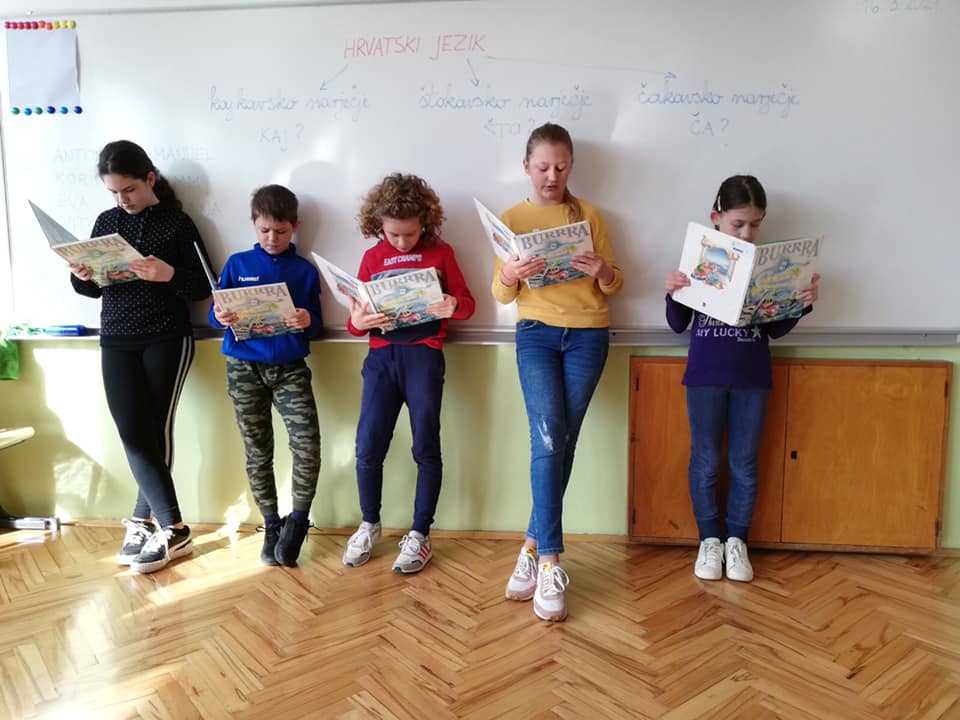 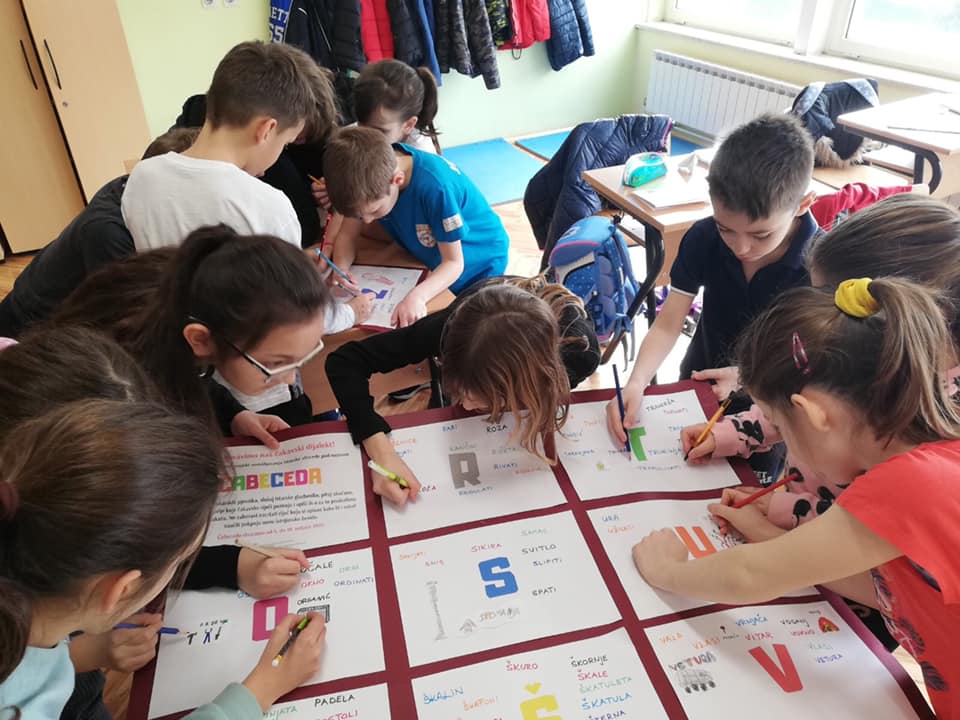 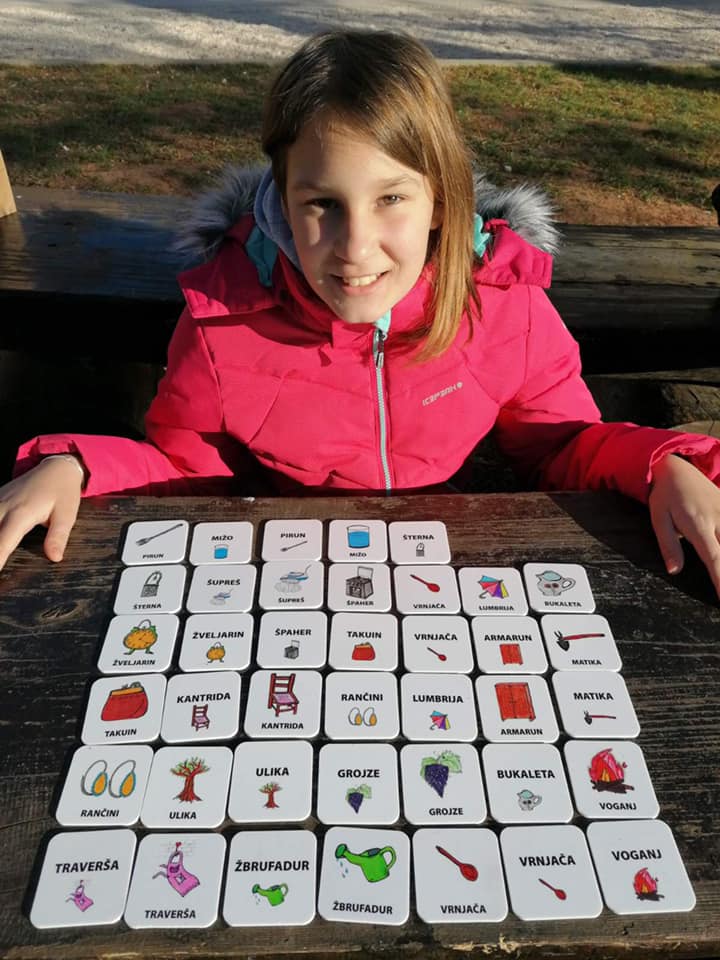 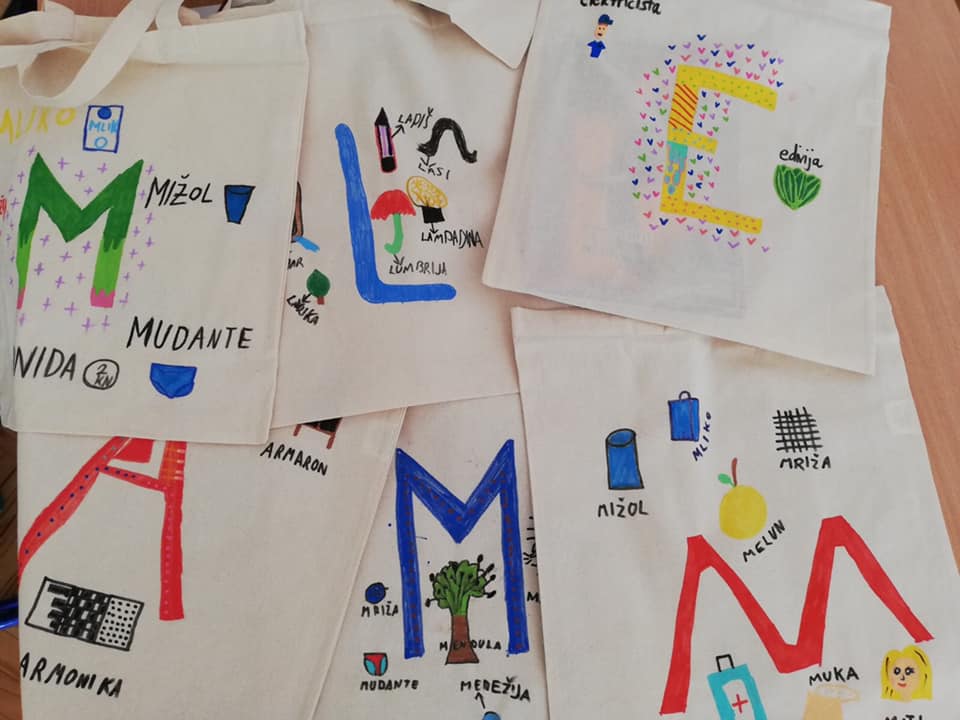 Županijski projekt (Zavičajna nastava)
Mali čakavčići
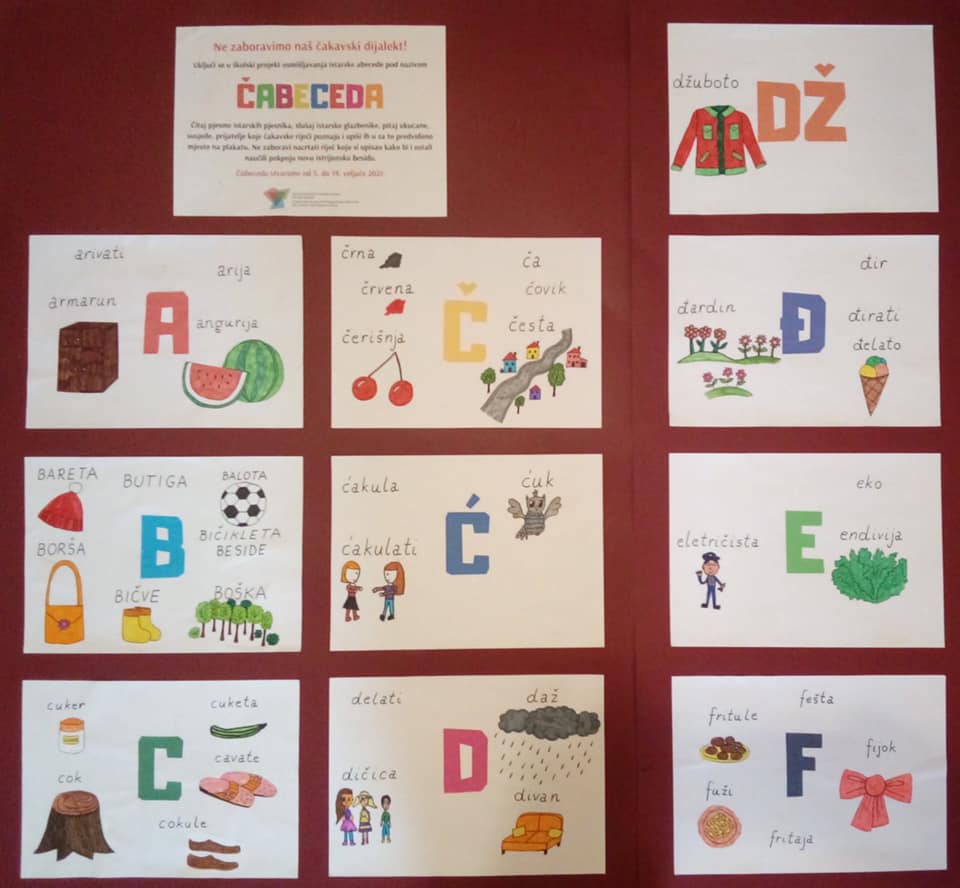 Slikovnica – ekran u svijet
Ana Đokić
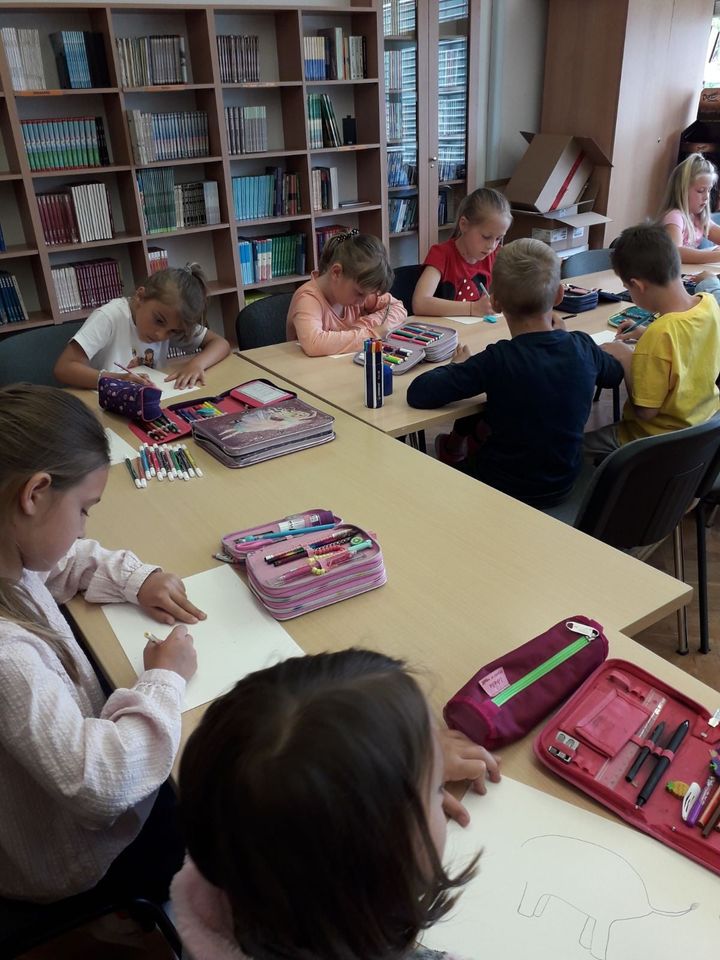 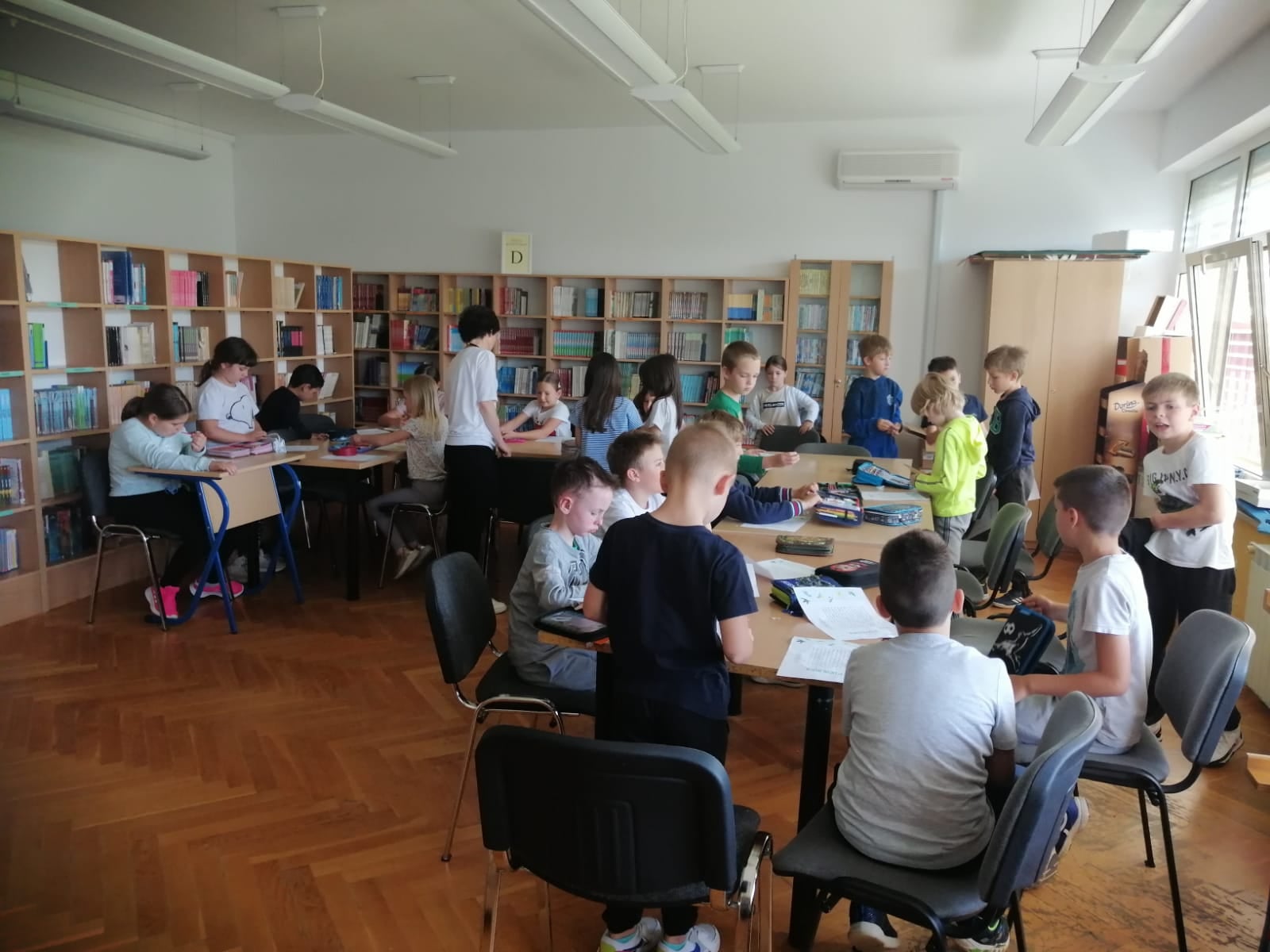 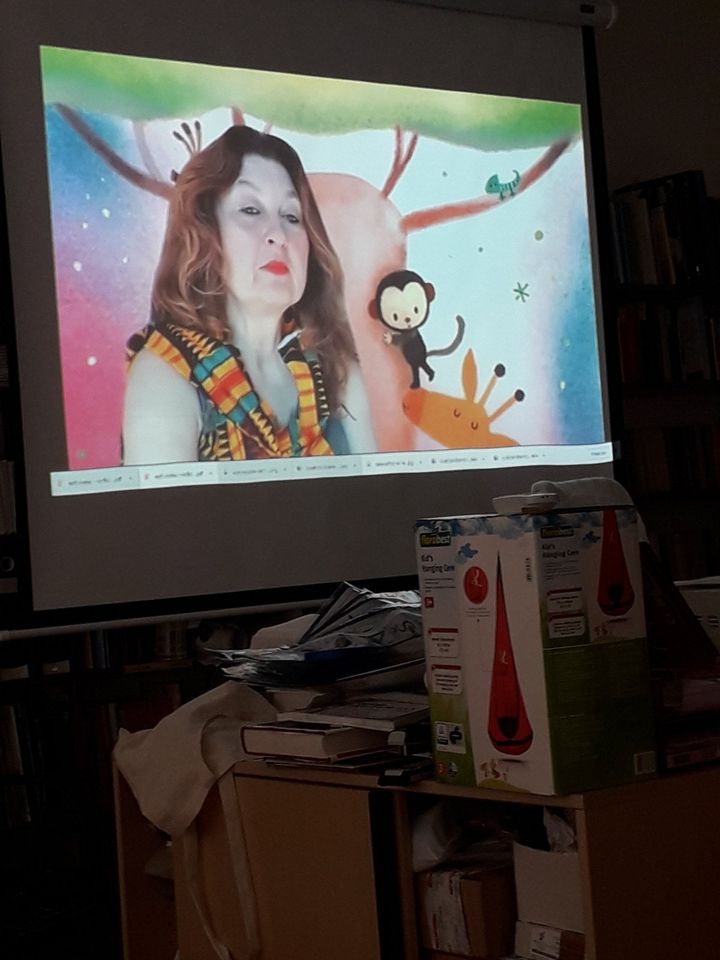 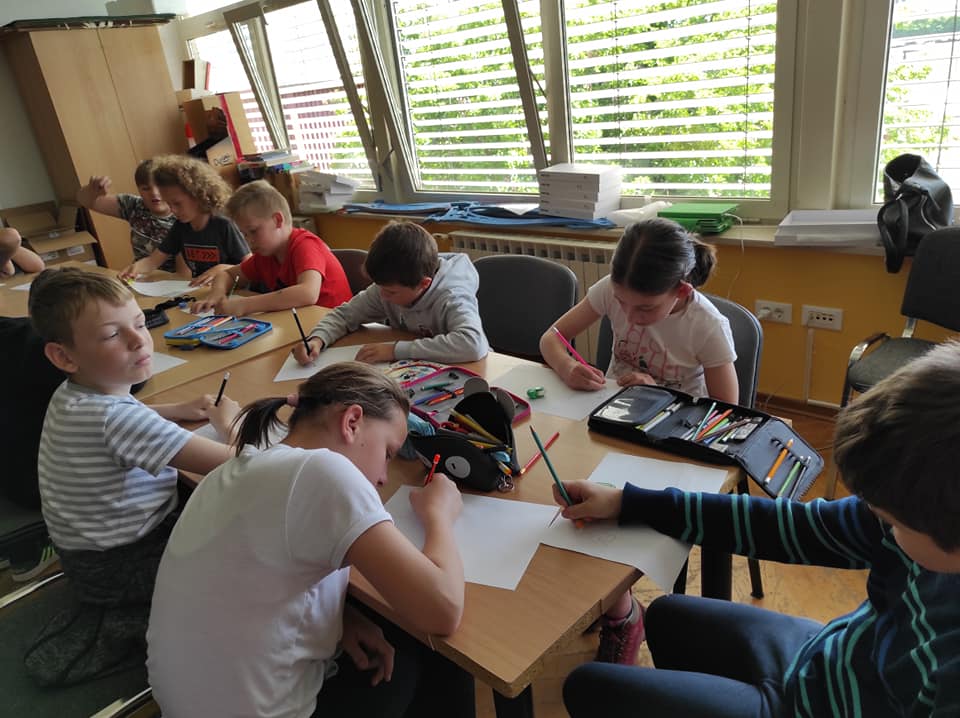 Kreativni zadatak
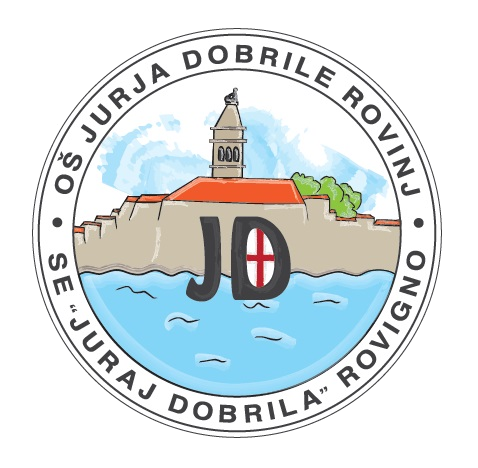 Podučavanje je najviši oblik razumijevanja.
                                          Aristotel